2017 Vermont No-till, Cover Crop Symposium
Landview Farms LLC

A progress report
**Disclaimer**
No product endorsements are implied

Names have not been changed for this presentation…..they’re really not all that innocent! 

The information presented today is heavily influenced by my own personal bias.  Conclusions are observations only, and not drawn using any scientific protocols
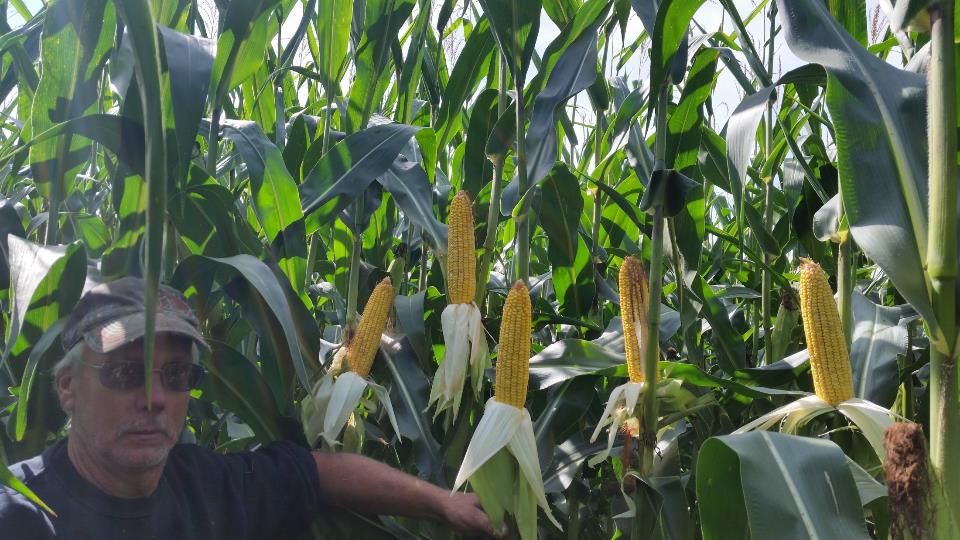 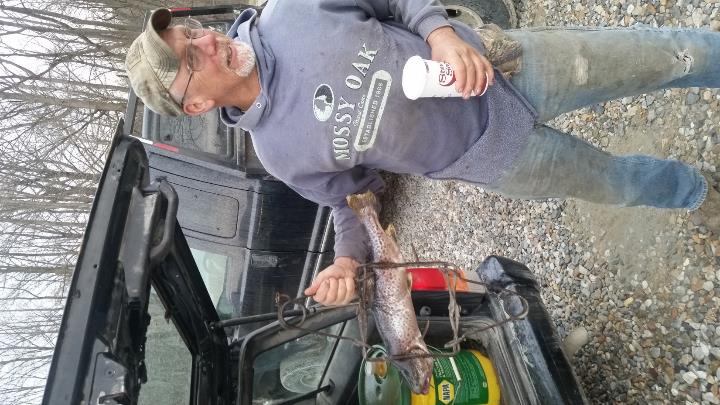 2015 in Review
Good success with Planting Green
Expanded No-till acres beyond 1st year corn
Setup planter to plant 2” minimum
Increased Corn Silage yields (Good season)
Excavated all the sand out of the lagoon
Increased Cover Crop acres 
Planted earlier (Broadcast with truck)
Incorporated Cover Crop (Rented TurboMax)
Manure (Whenever we got there)
84 lbs Triticale 10 lbs Crimson Clover
Drill No Manure
Drill with Manure
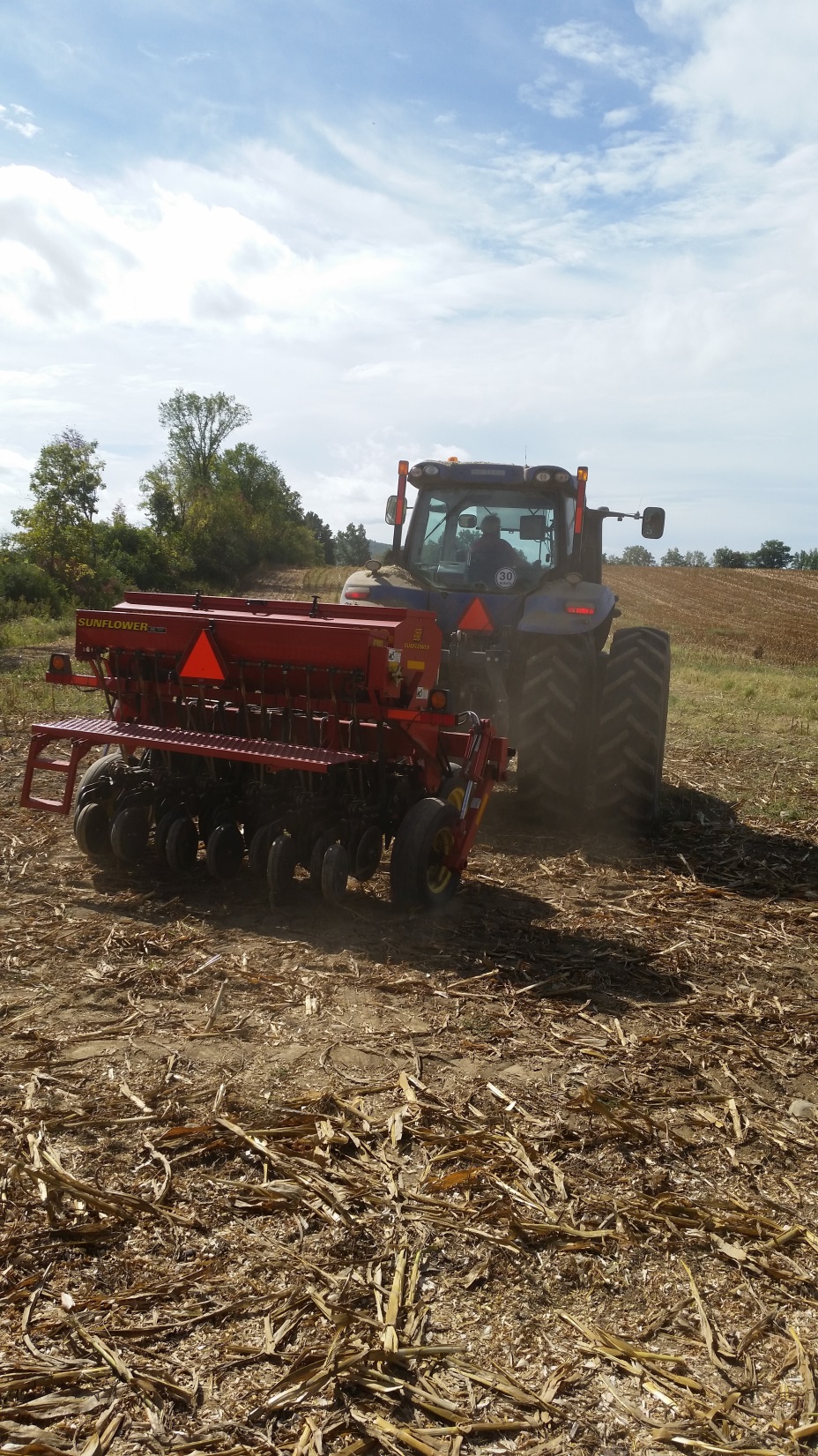 120 lbs Triticale Broadcast
TurboMax No Manure
TurboMax with Manure
120 lbs TriticaleBroadcast
Aerway/Roller No Manure
Aerway/Roller with Manure
120 lbs TriticaleBroadcast
Disk No Manure
Disk with Manure
Death Row
Cover Crop Broadcast No incorporation
No Manure
Broadcast Manure
Manure Spread with Trailer
9/28/15
11/23/15
Cover Crop Spread with SSD Aerway
110 lbs Triticale in Spreader
Aerway w/SSD distributor
Manure -Aerway with SSD
10/2/15
12/5/15
Too Much
9/28/15
11/23/15
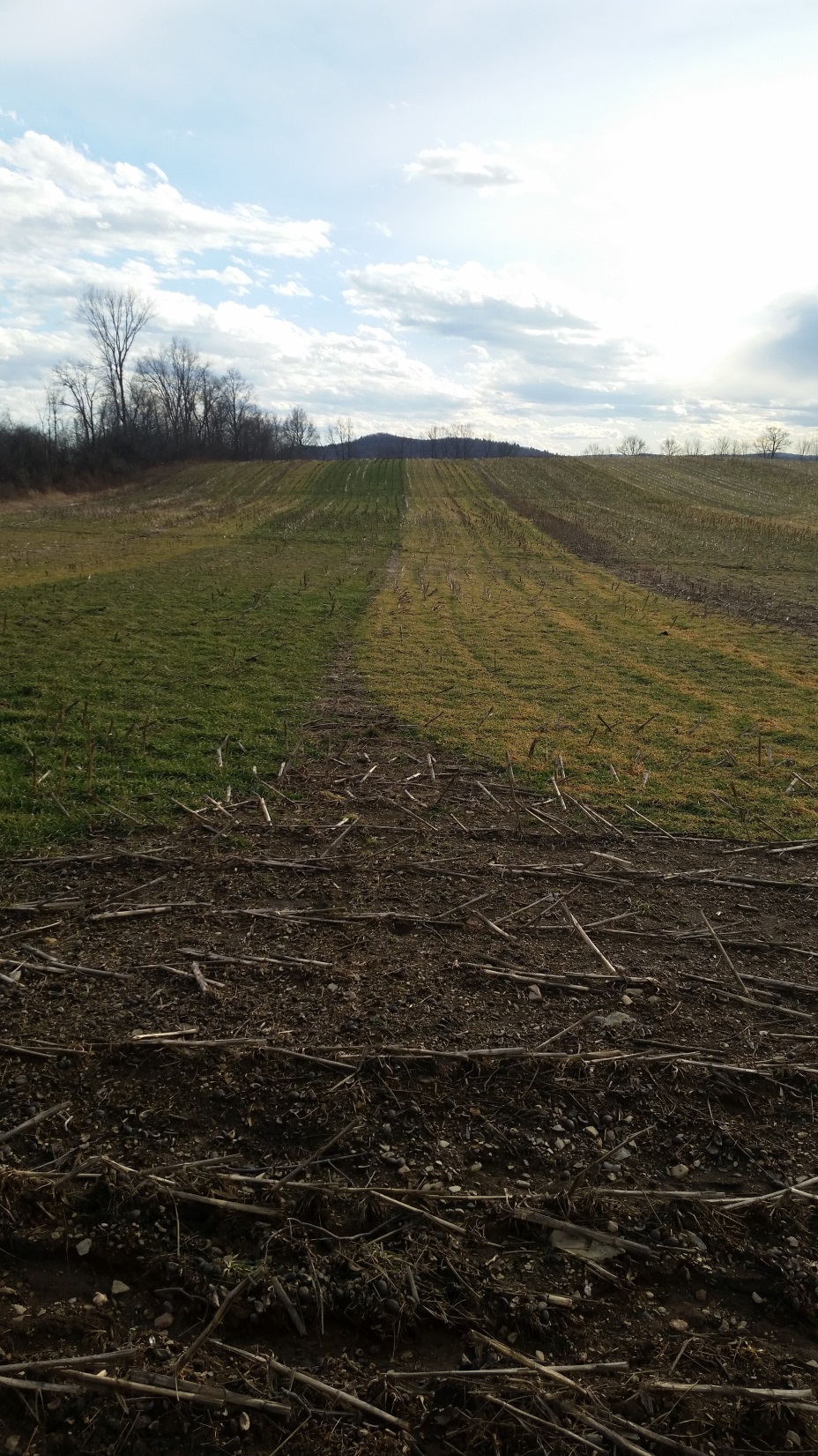 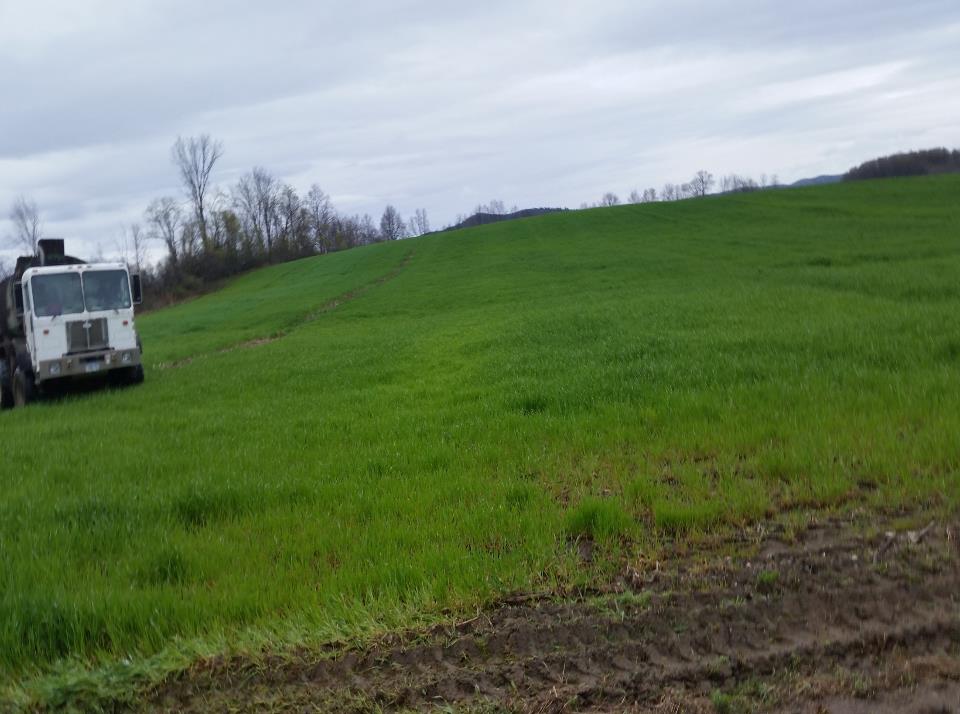 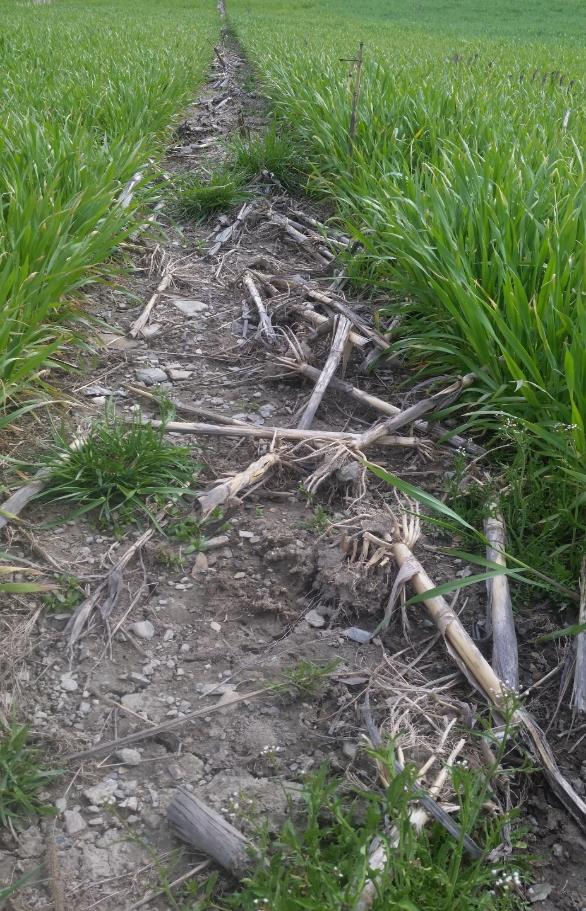 Conclusions from 2015 Cover Crop Planting
Earlier planting for best fall growth
Incorporation methods all work
Drill ‘looked’ the best
Adds flexibility to seed mixes
Same biomass, lower seeding rate
Manure enhances growth across all planting methods
Cereal grains pretty tough
January 2016
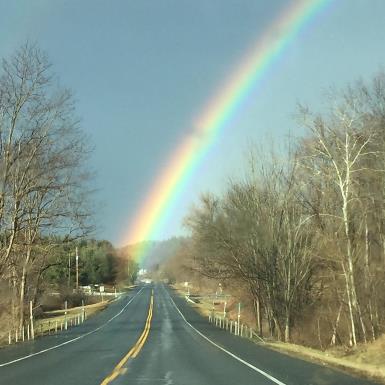 Emptied Lagoon
4 million gallons available
700 acres cover crops
300 acres triticale for forage
120 lb seeding rate
Fall manure on 300 acres
That’s it….We’re all in!!!
Goals for 2016
Plant more acres ‘green’
No-till more acres
Evaluate planter attachments to handle planting in to tall cover crops
Cover crop seeding rate too high for planter roller attachment
100% CC on silage ground
Try some multi-species covers
Add spring manure to the No-till/CC program
Broadcast manure on living cover crops
Provide all haylage needs for the dairy
Improve quality of new seedings
Utilize some CC acres for forage
Key changes in seeding program
No-till Drill our New Seeding
Bought a drill 
Starter Fertilizer on drill
Control Weeds
Fields smoother
Added a land roller
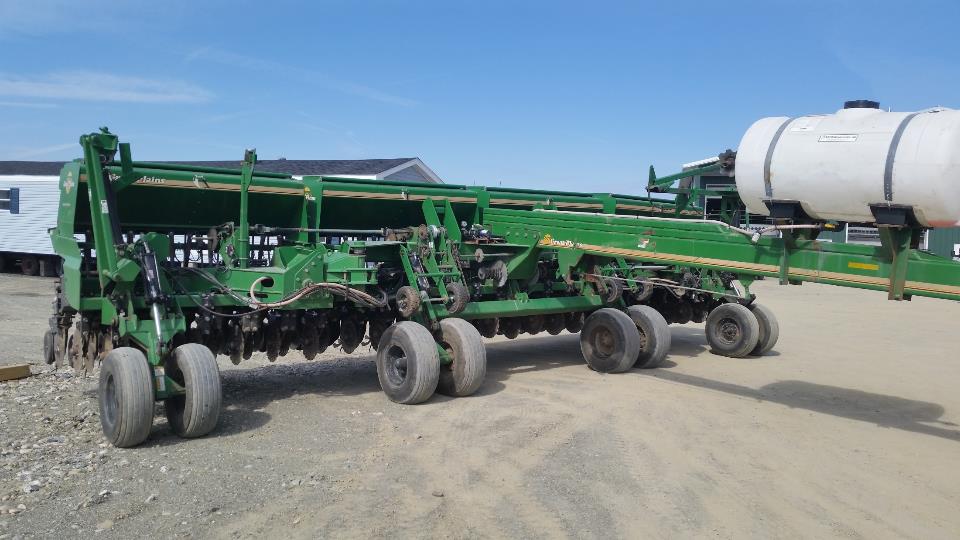 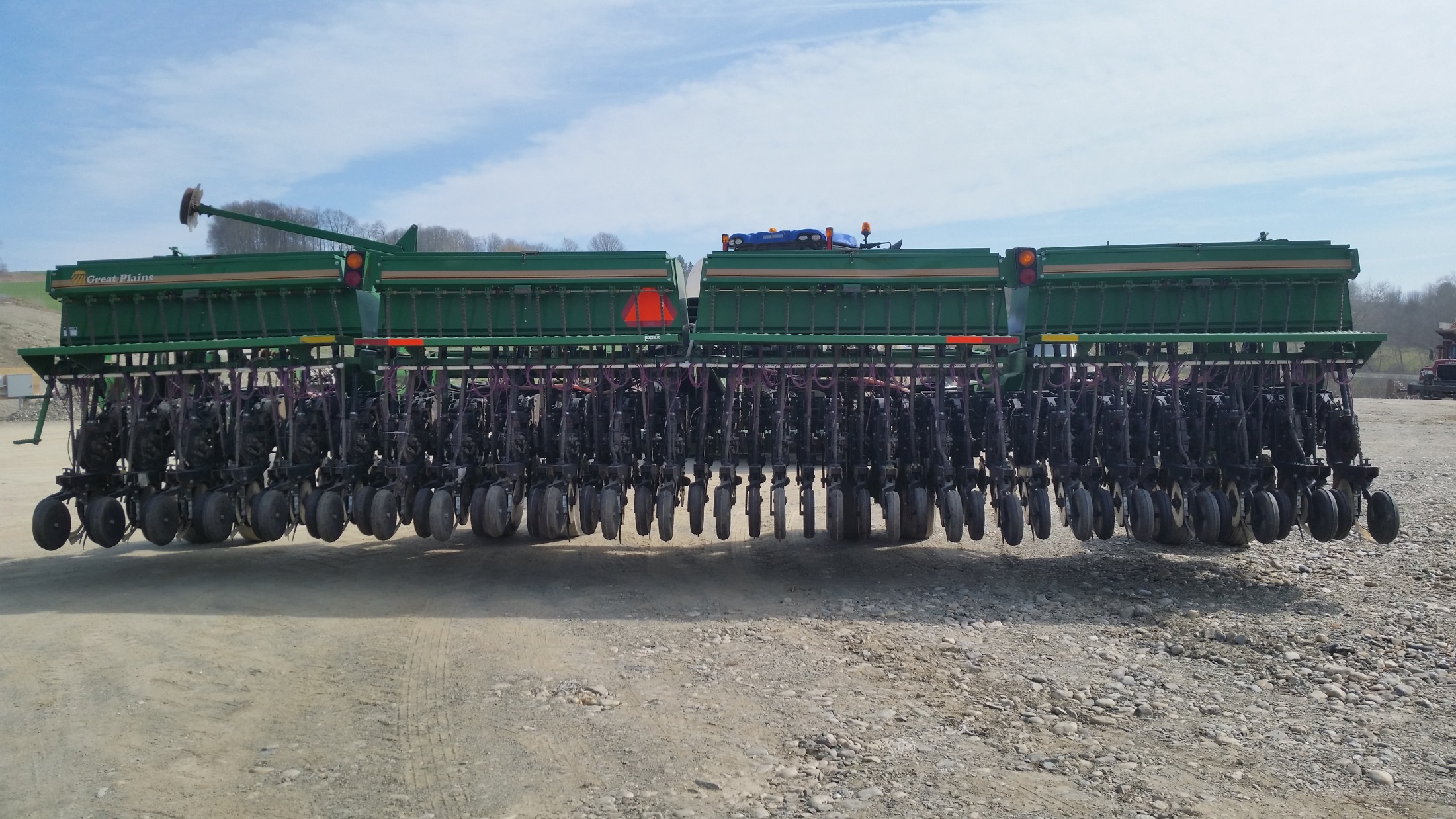 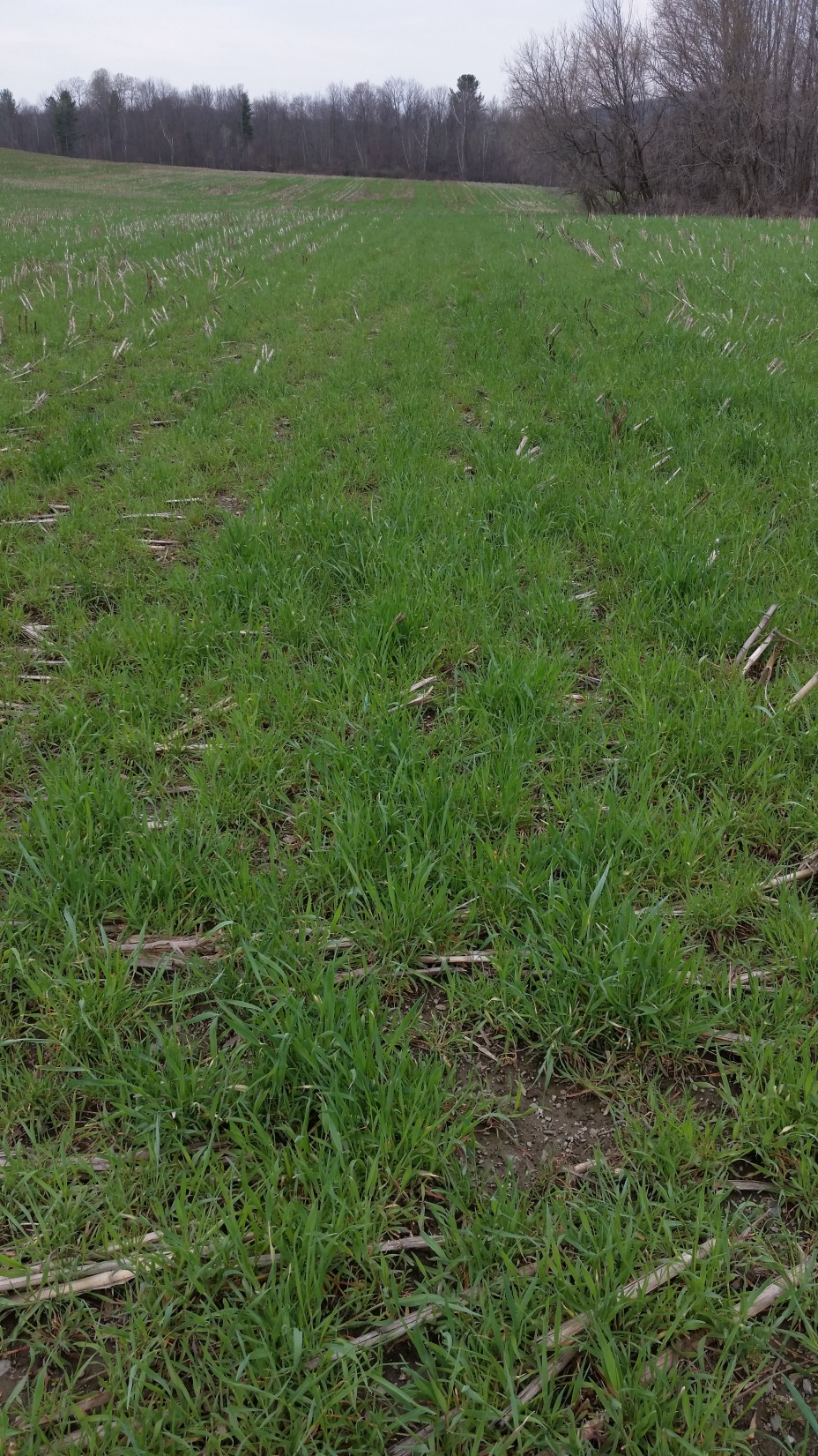 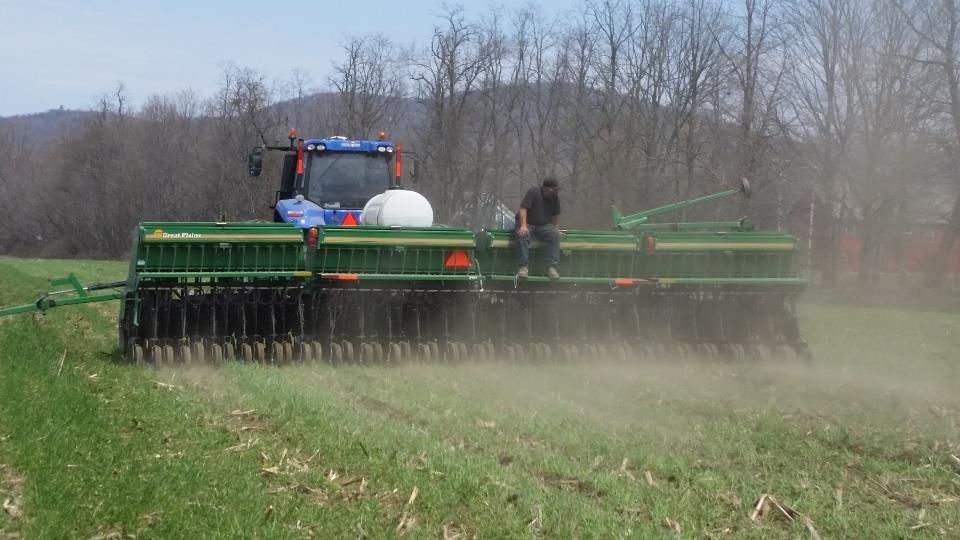 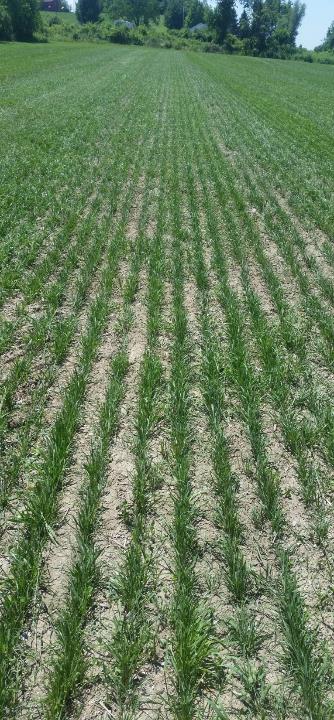 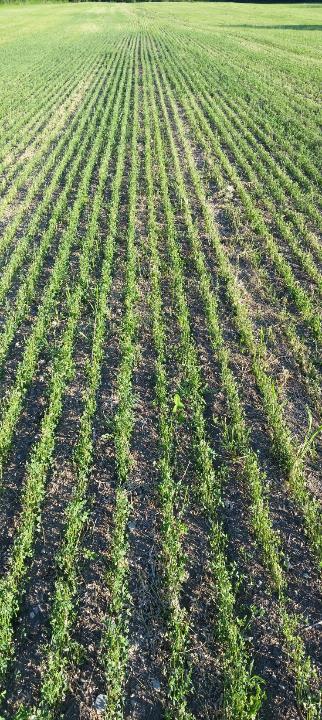 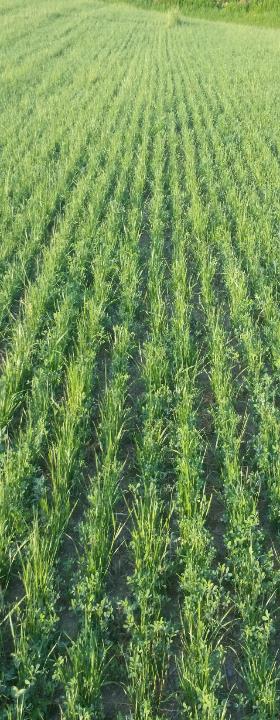 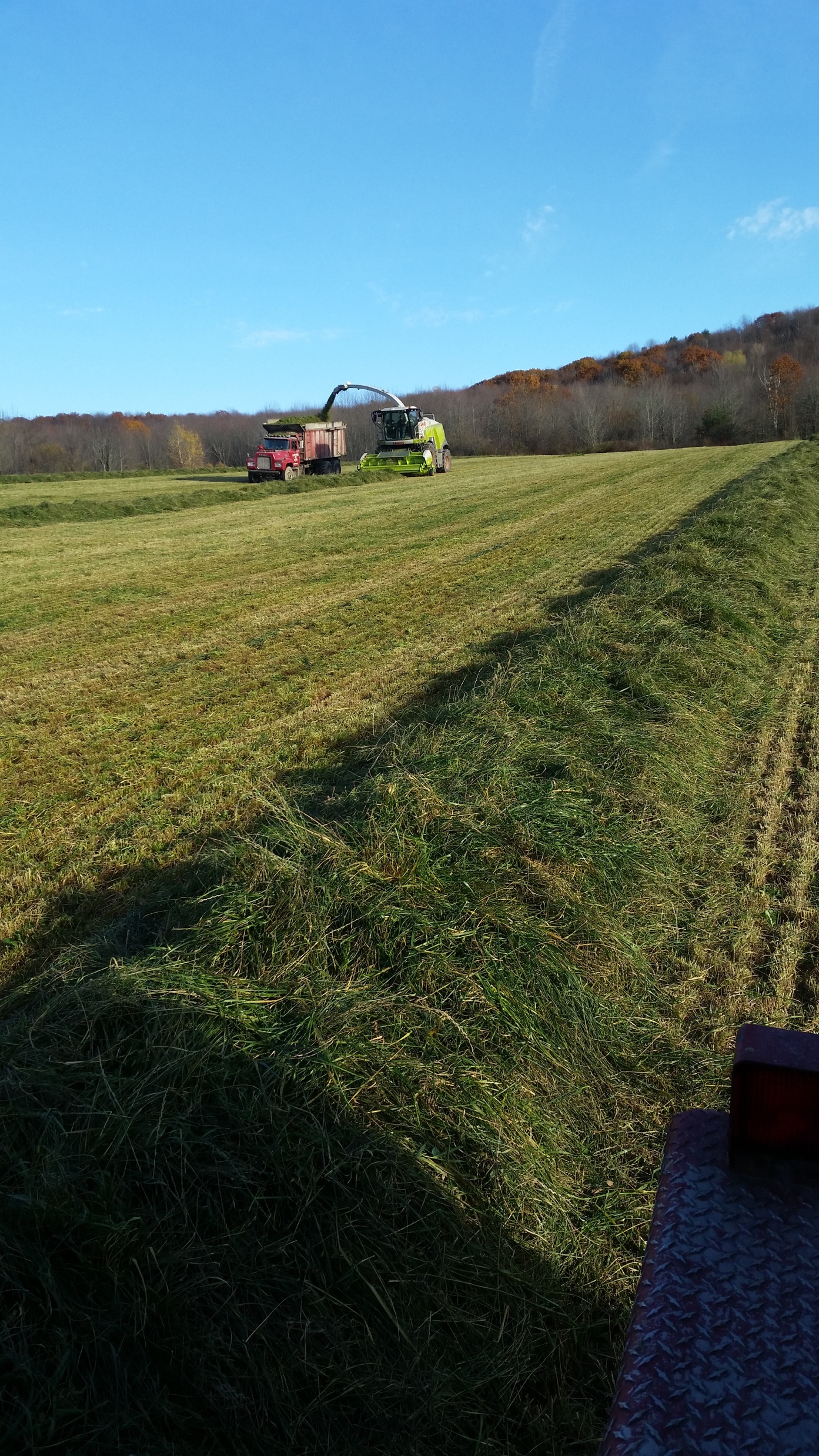 Triticale Forage
Usually cut vegetative stage for dairy forage
High quality, lower yield
First good weather….harvest triticale
2016 Maximize value
Clipper cut sample trying to get highest quality and yield
Applied 70 lbs of N + S at ‘green up’
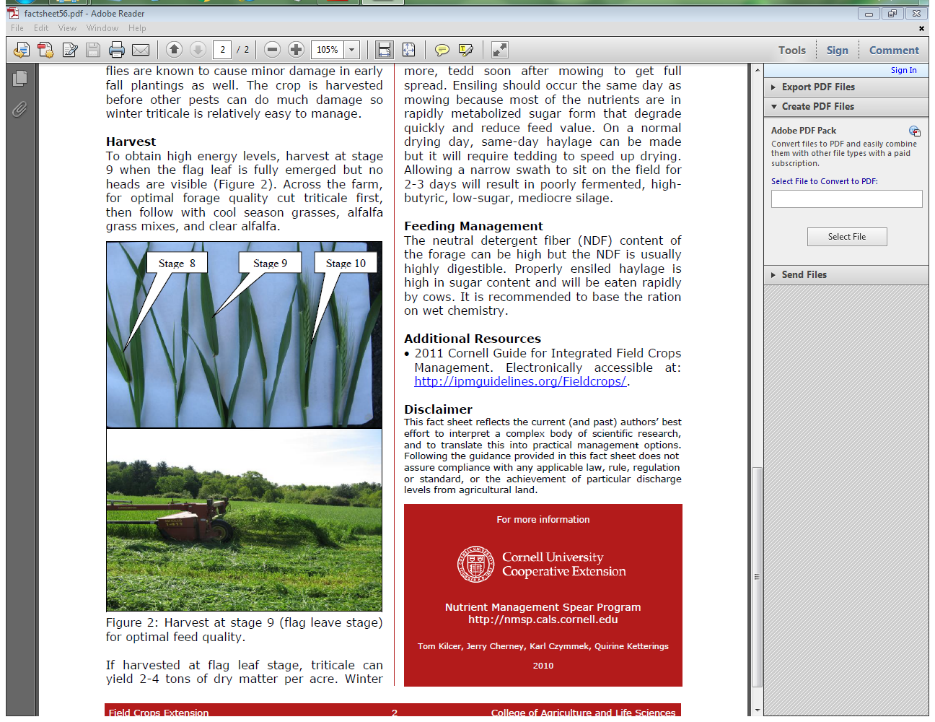 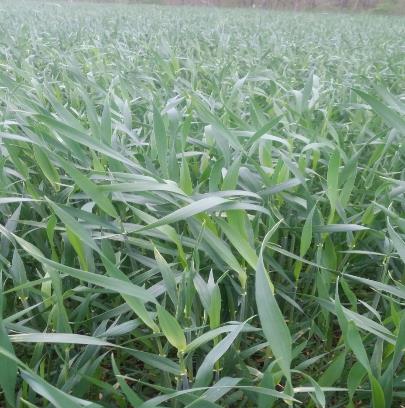 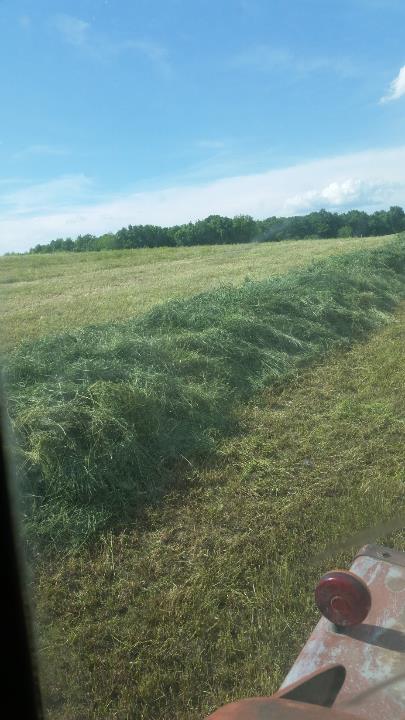 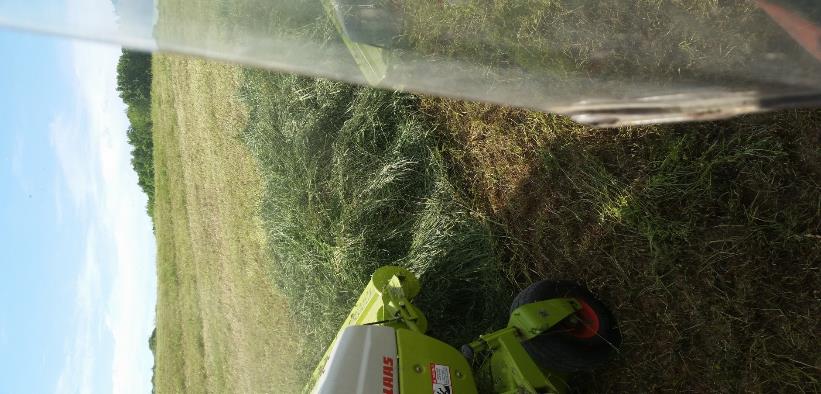 Triticale Forage conclusions from 2016
Pro’s
High yielding
Great heifer feed
Lower cost/ton of Dry Matter
Lots of effluent for heifer barn manure pit
Con’s
Trouble getting correct Dry Matter
Bigger tedder
Leave overnight?
Ready same time as 1st cut grass Haylage
Lots going on when triticale is ready
Changes in manure handling in 2016
Broadcast on ‘living covers’
Didn’t use Aerways
Cleaned lagoon
More manure to spread
Committed to spreading more acres 
Better agitation
Stopped treating Lagoon
Great way to meet the neighbors
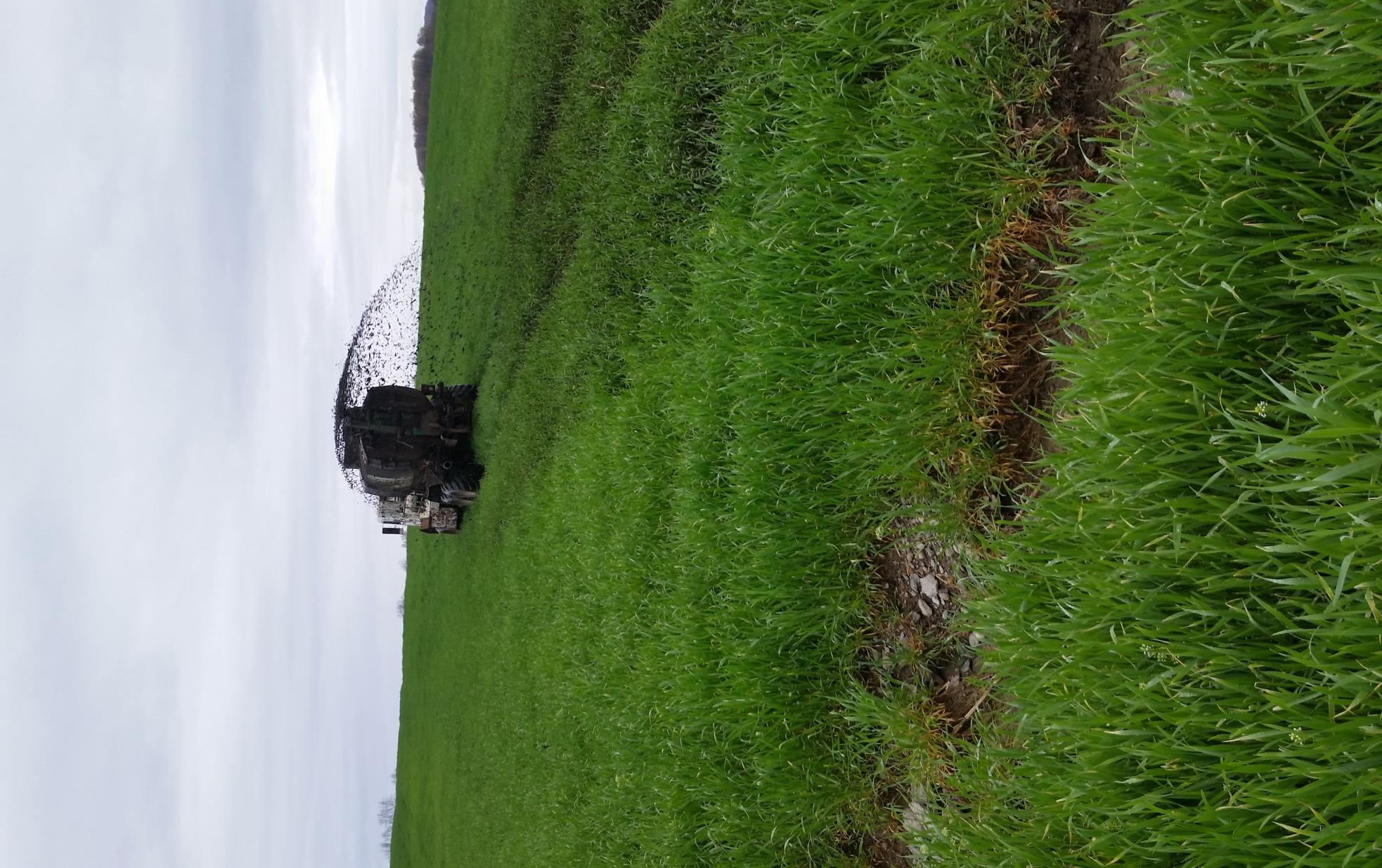 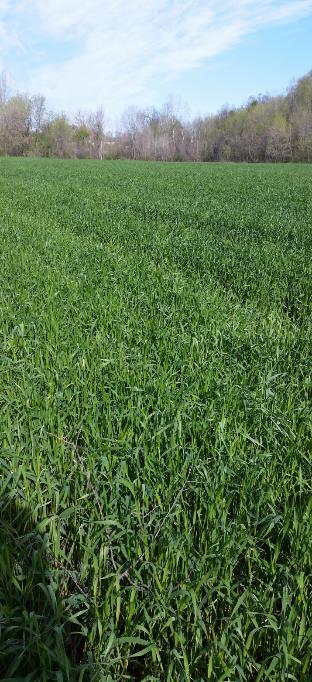 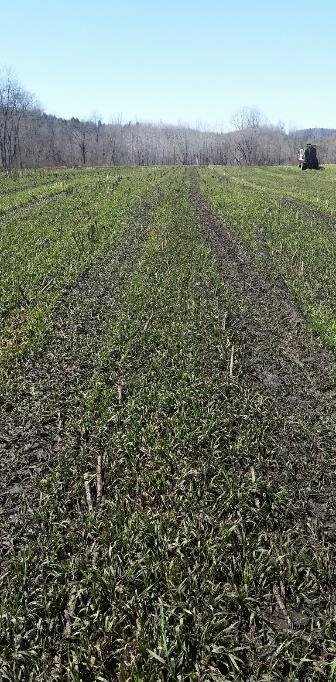 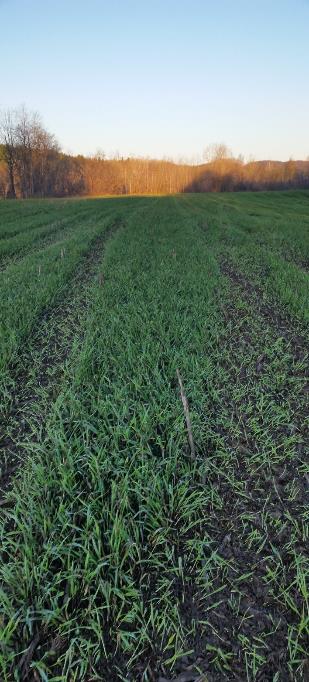 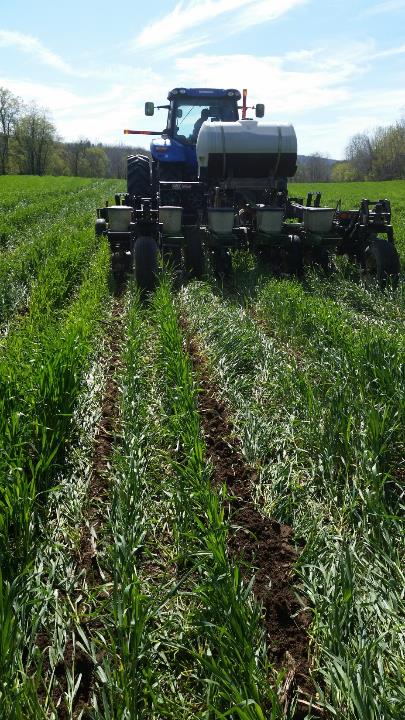 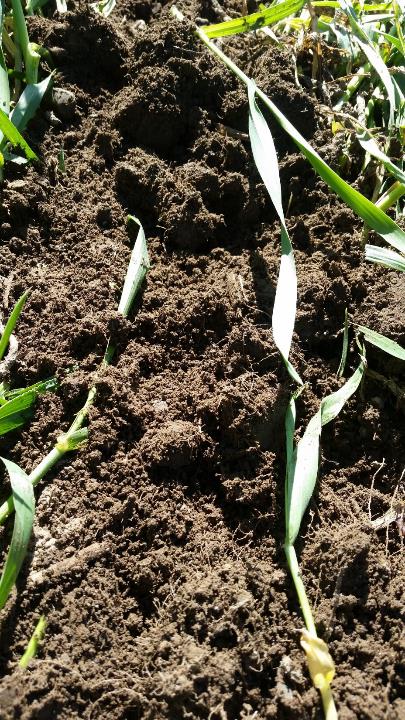 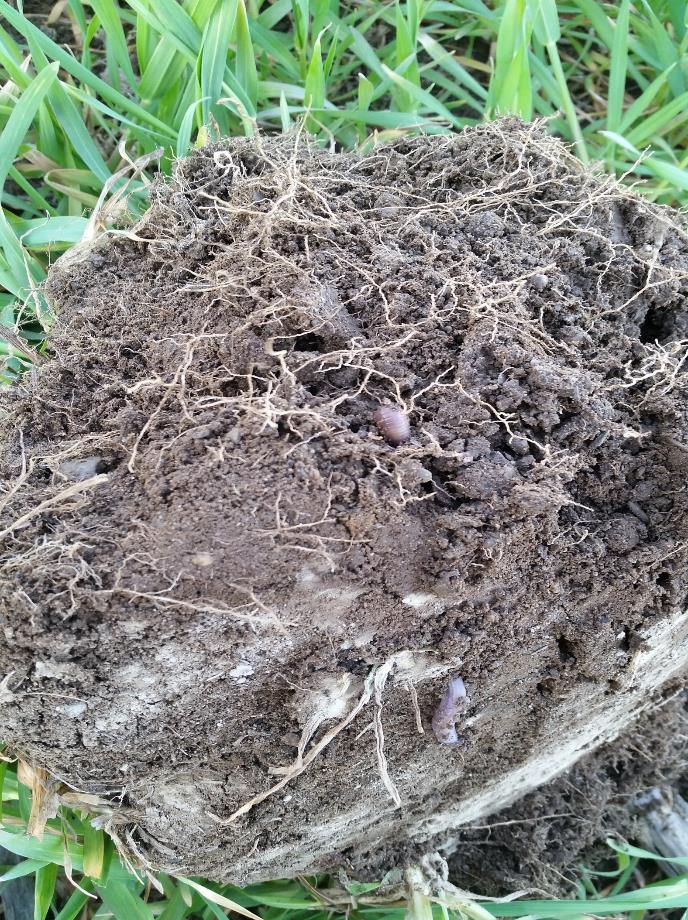 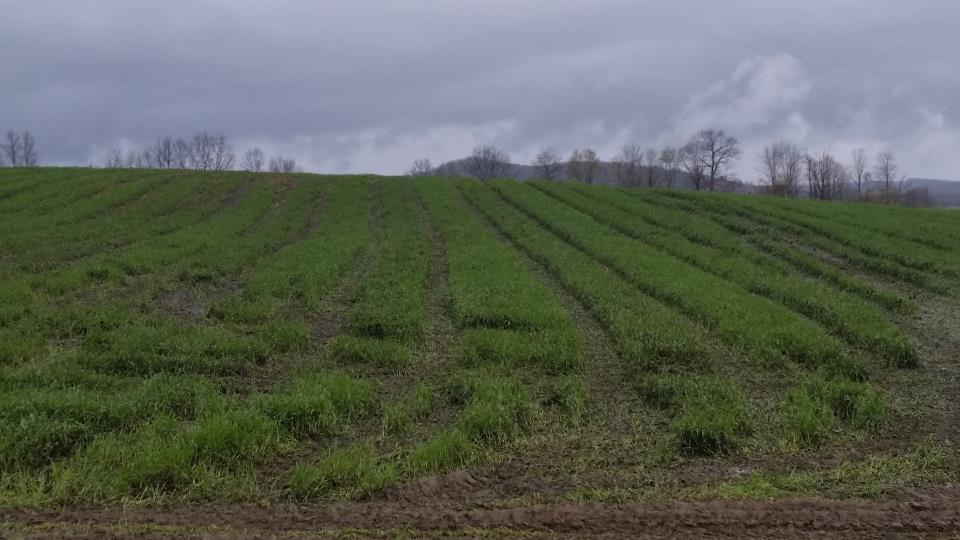 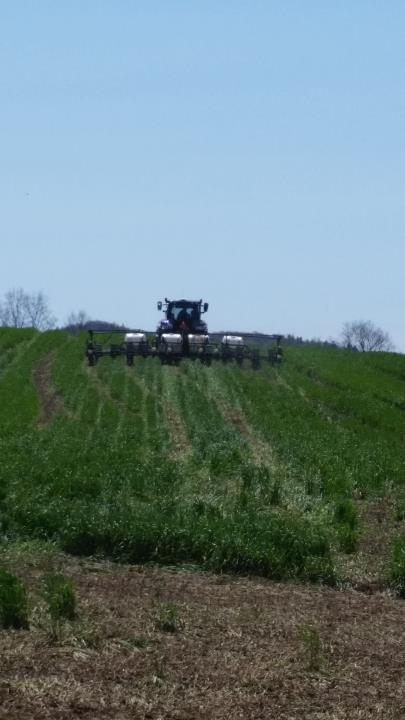 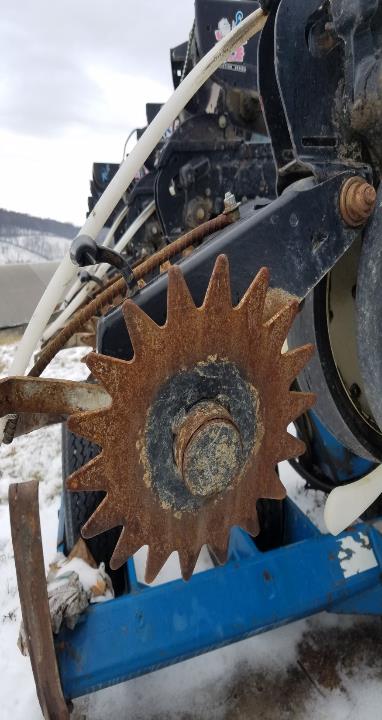 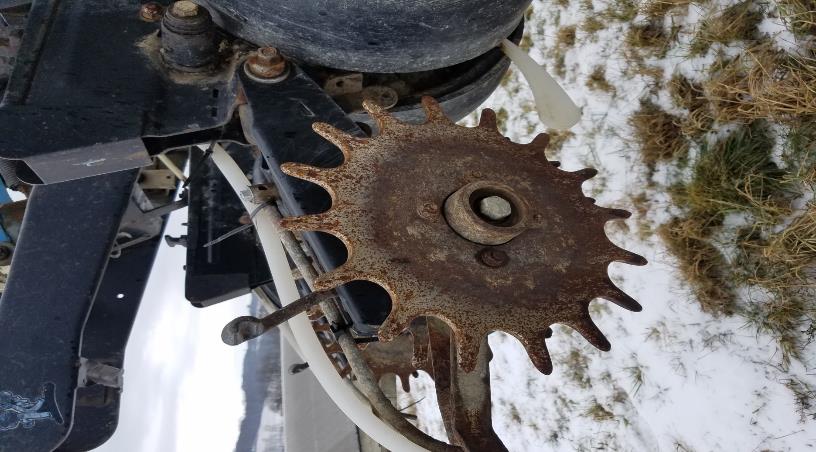 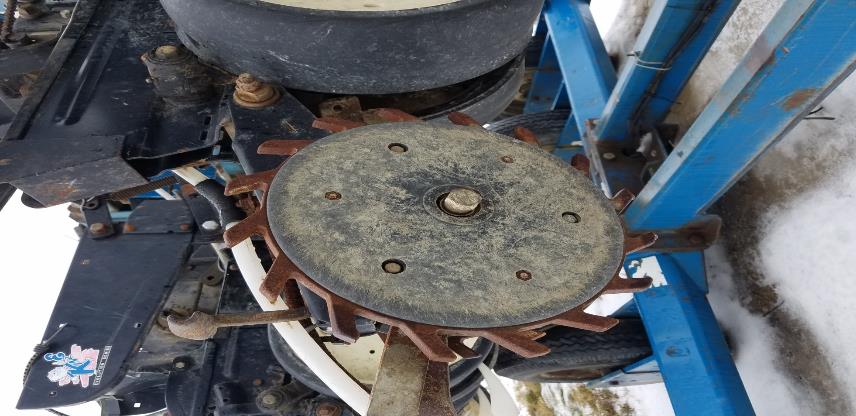 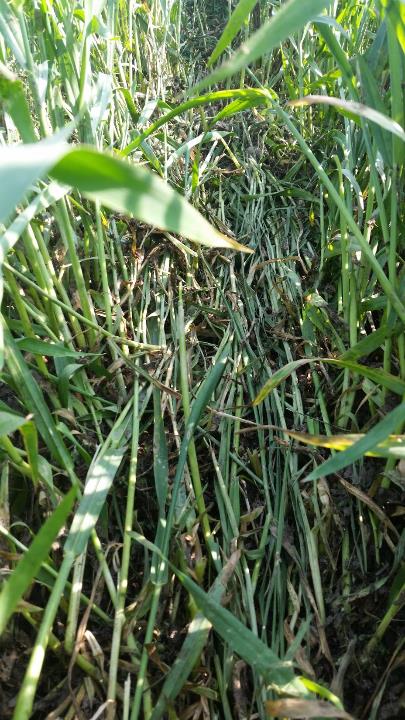 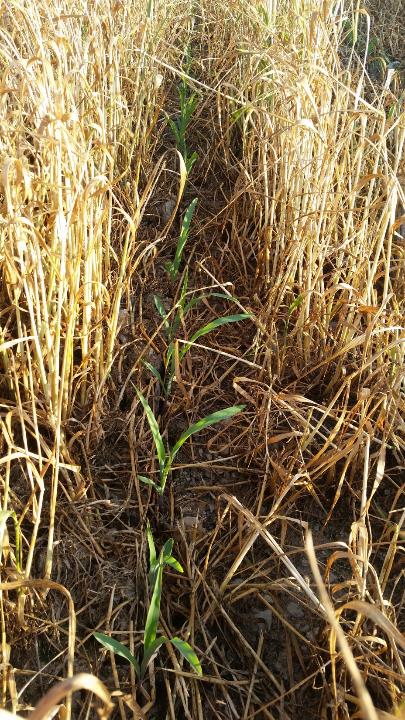 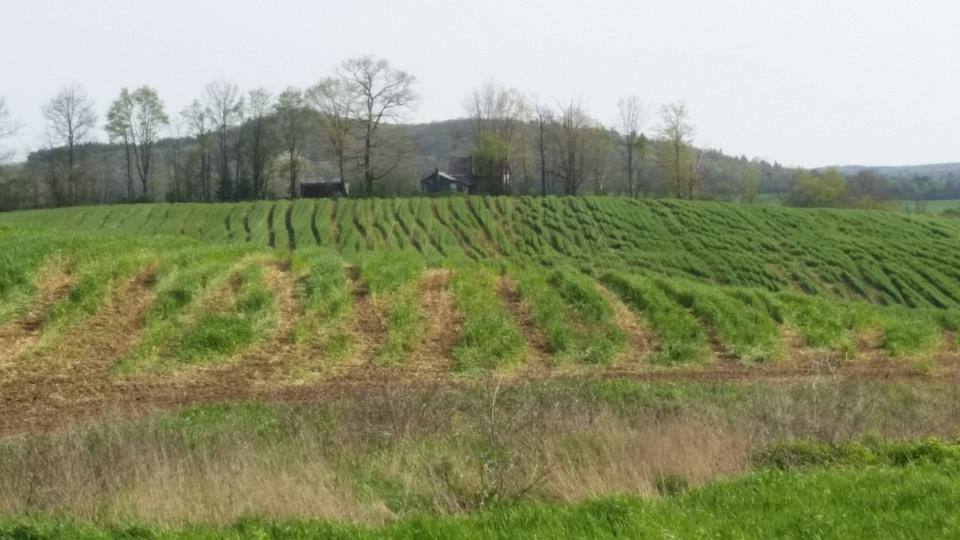 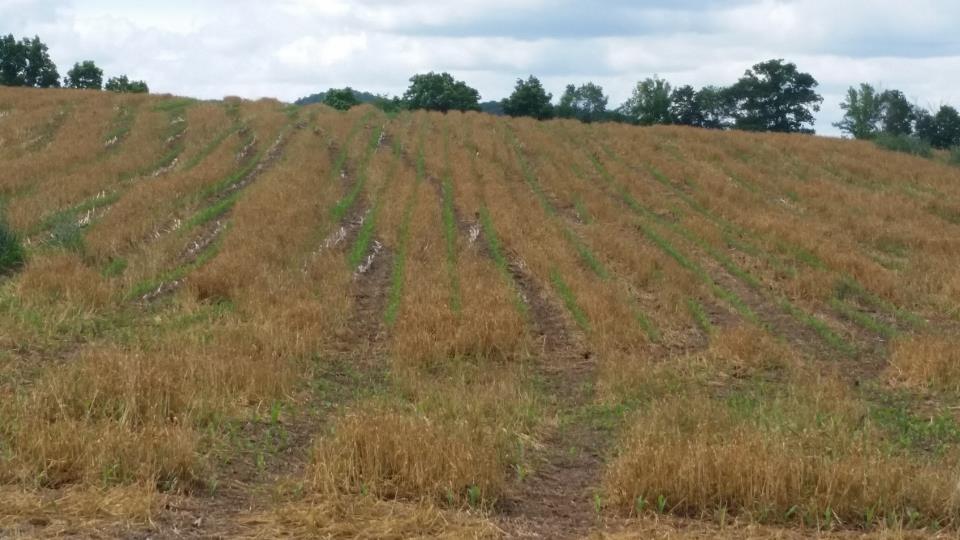 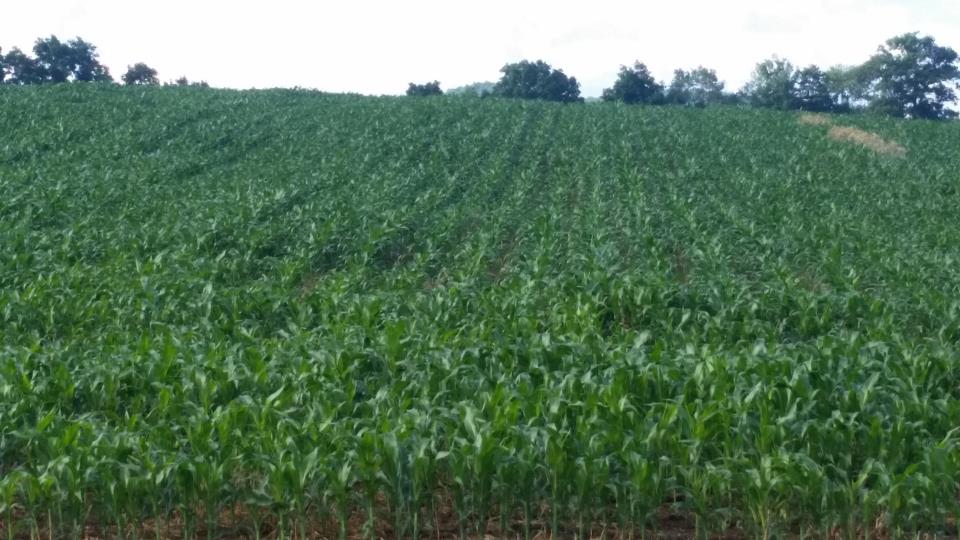 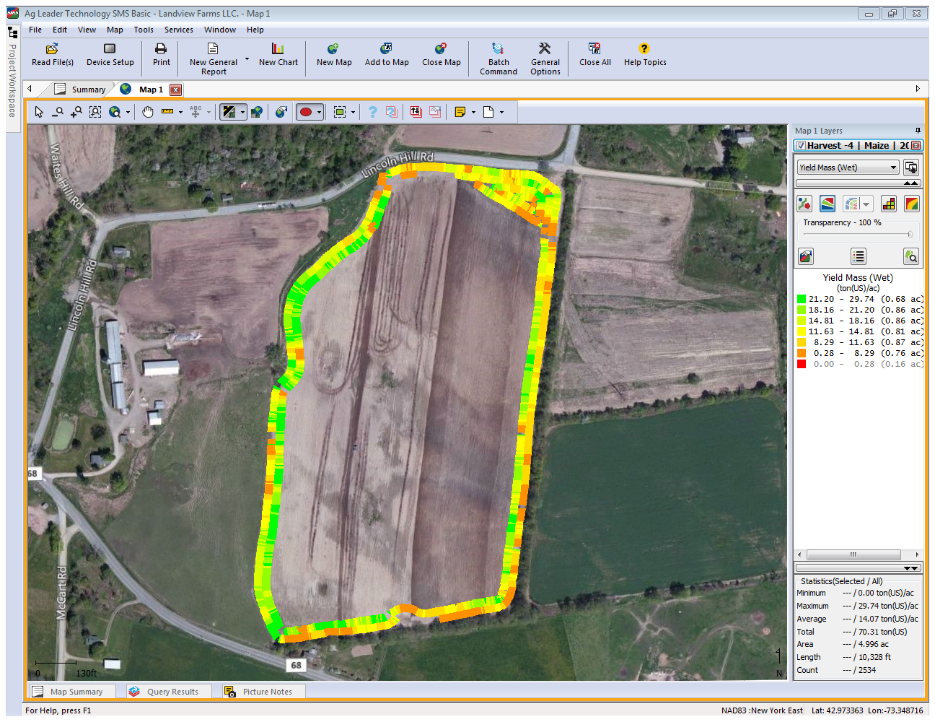 Cover Crop Broadcast No incorporation
No Manure
Broadcast Manure
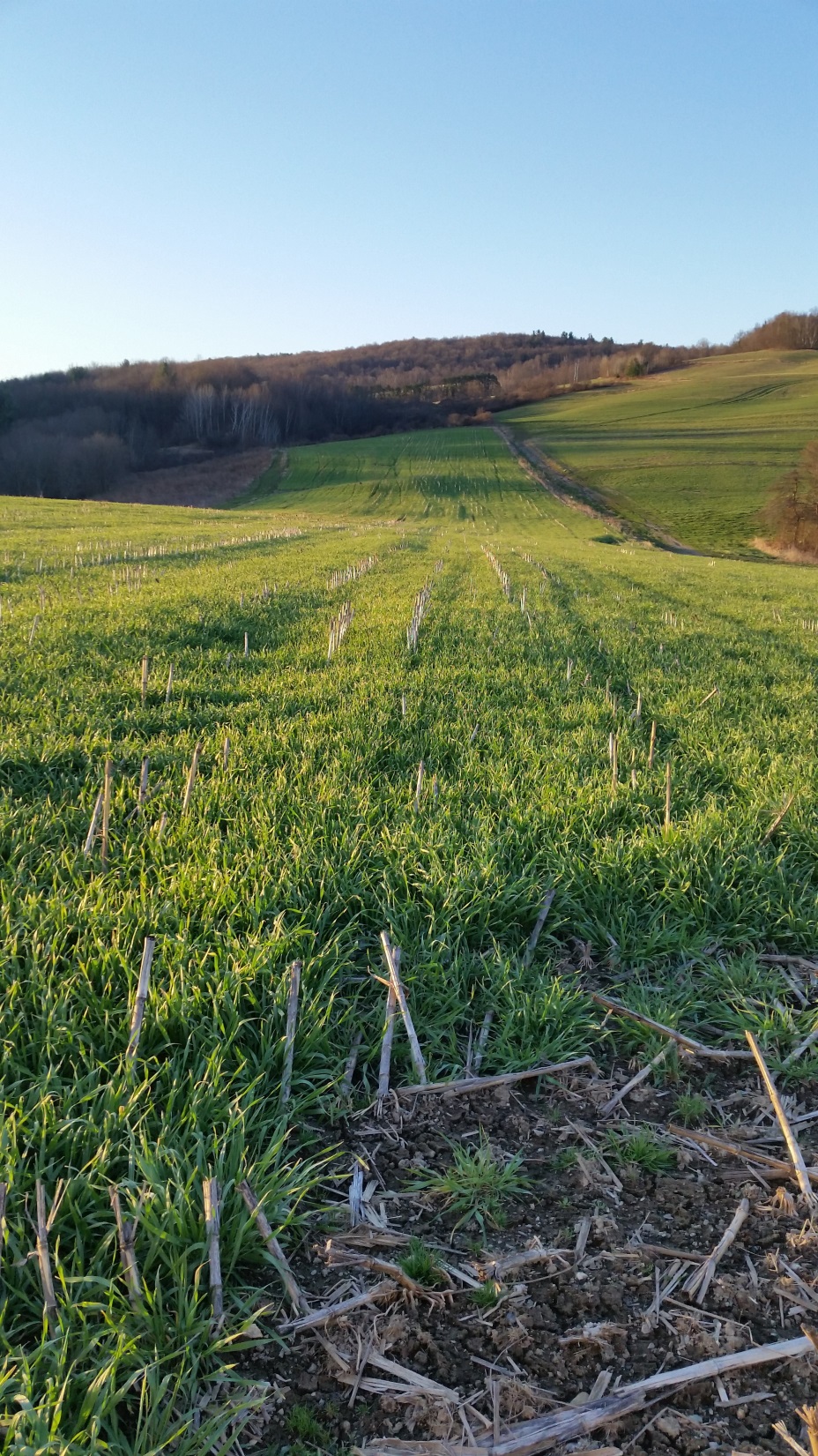 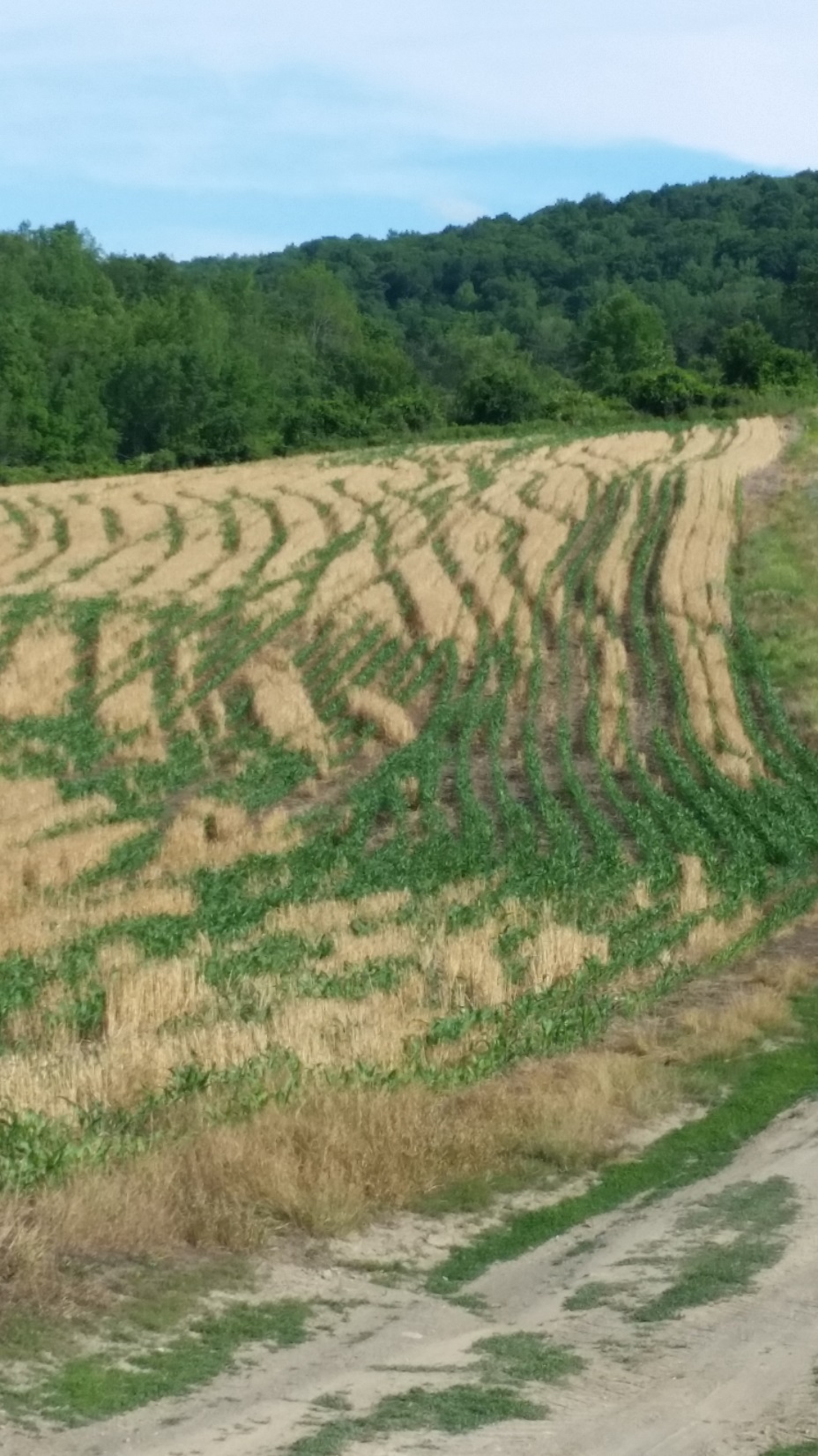 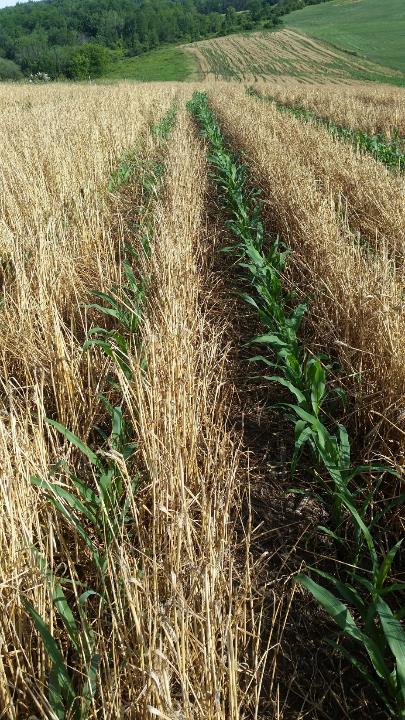 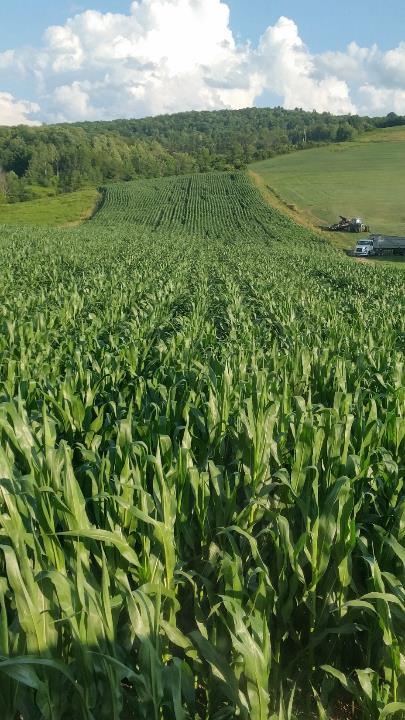 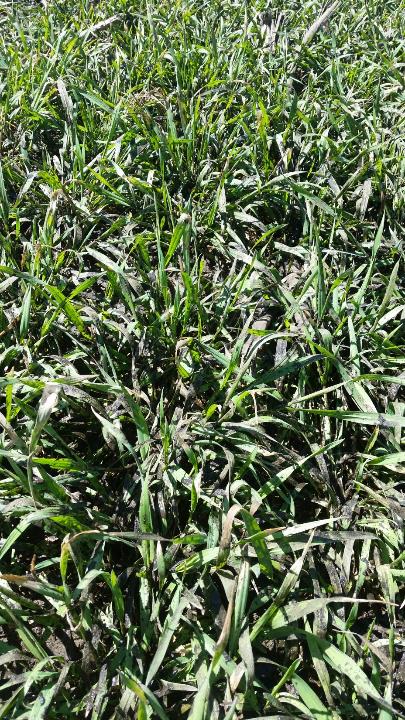 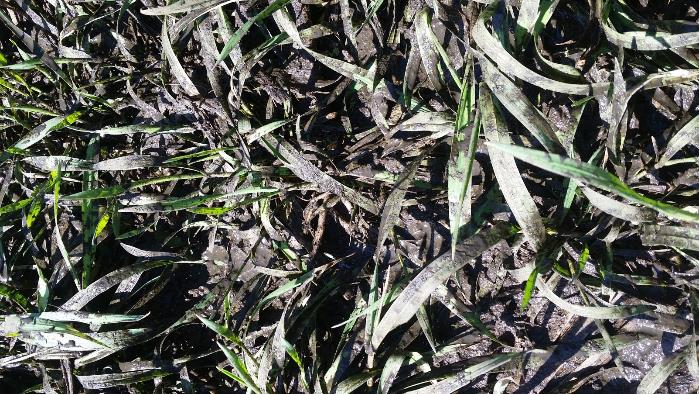 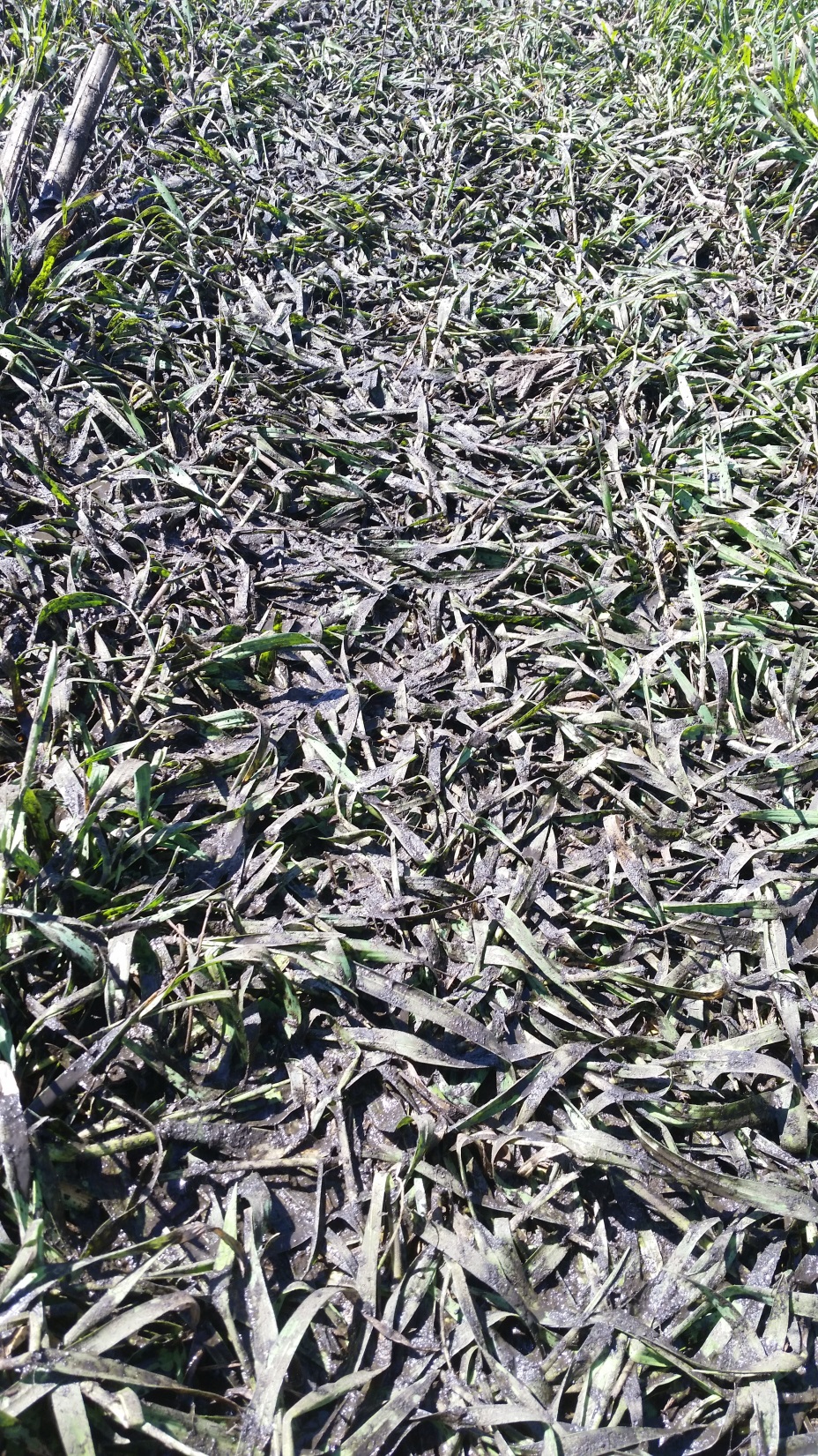 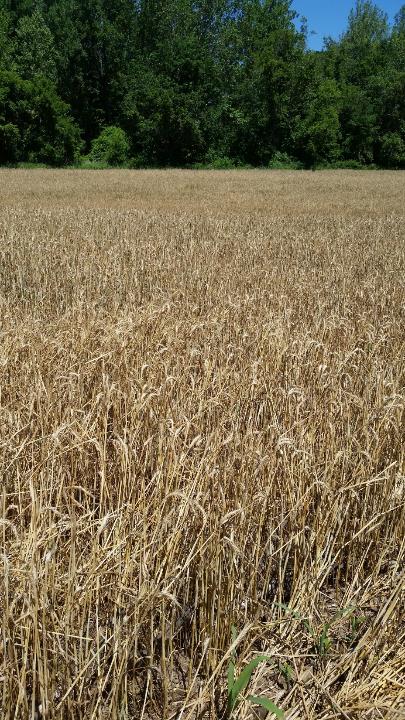 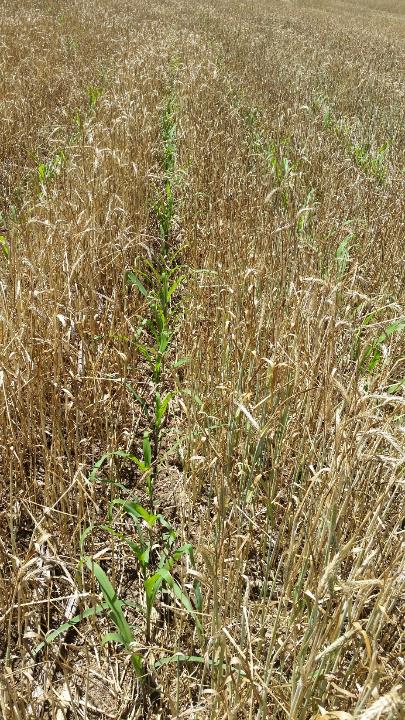 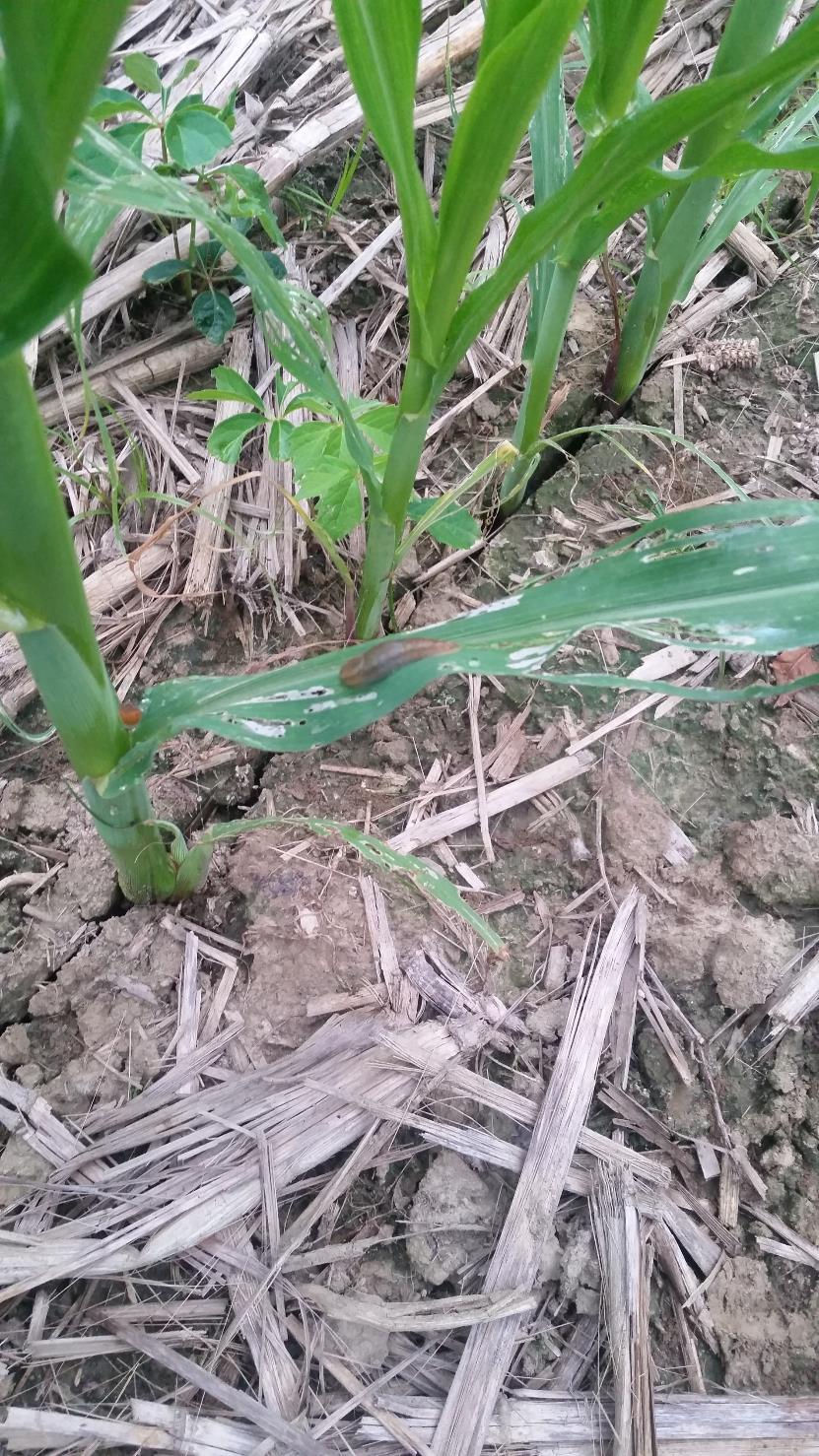 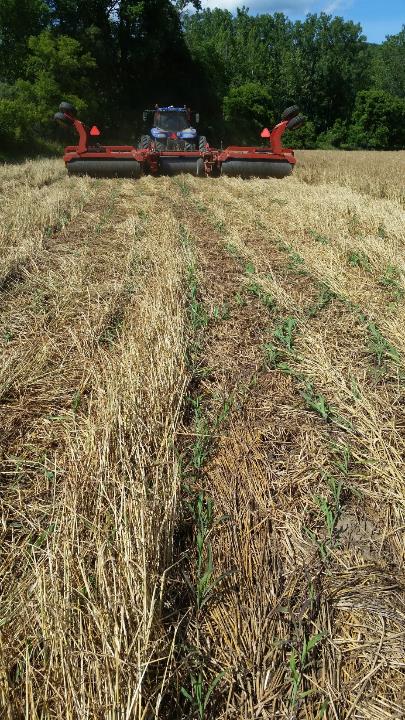 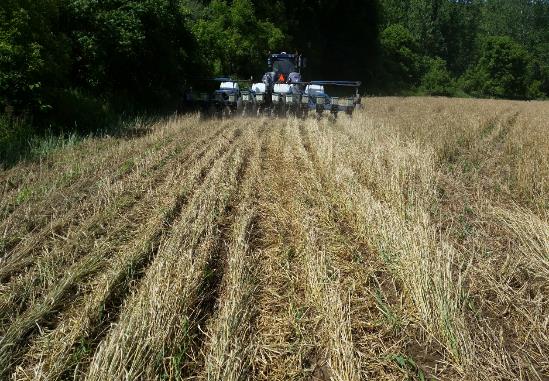 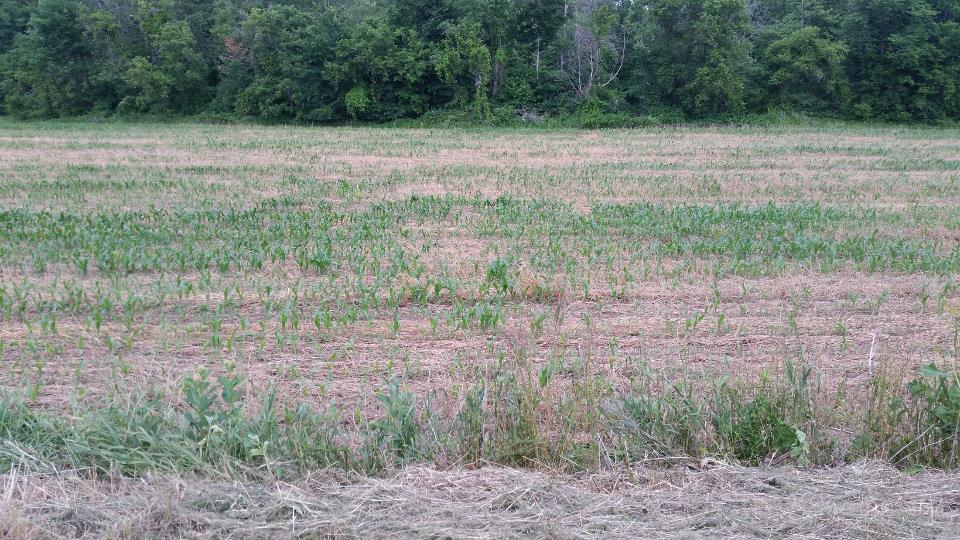 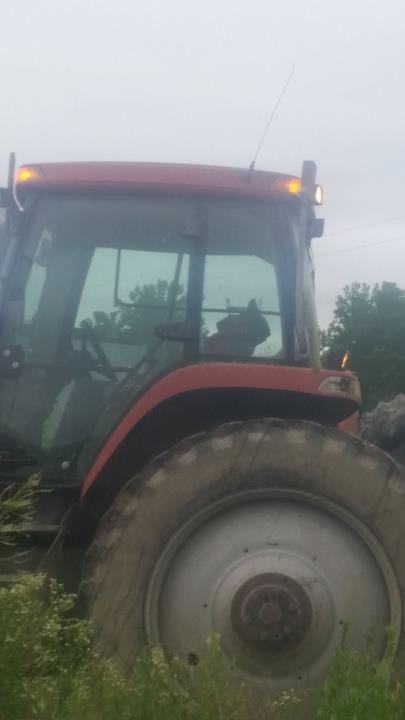 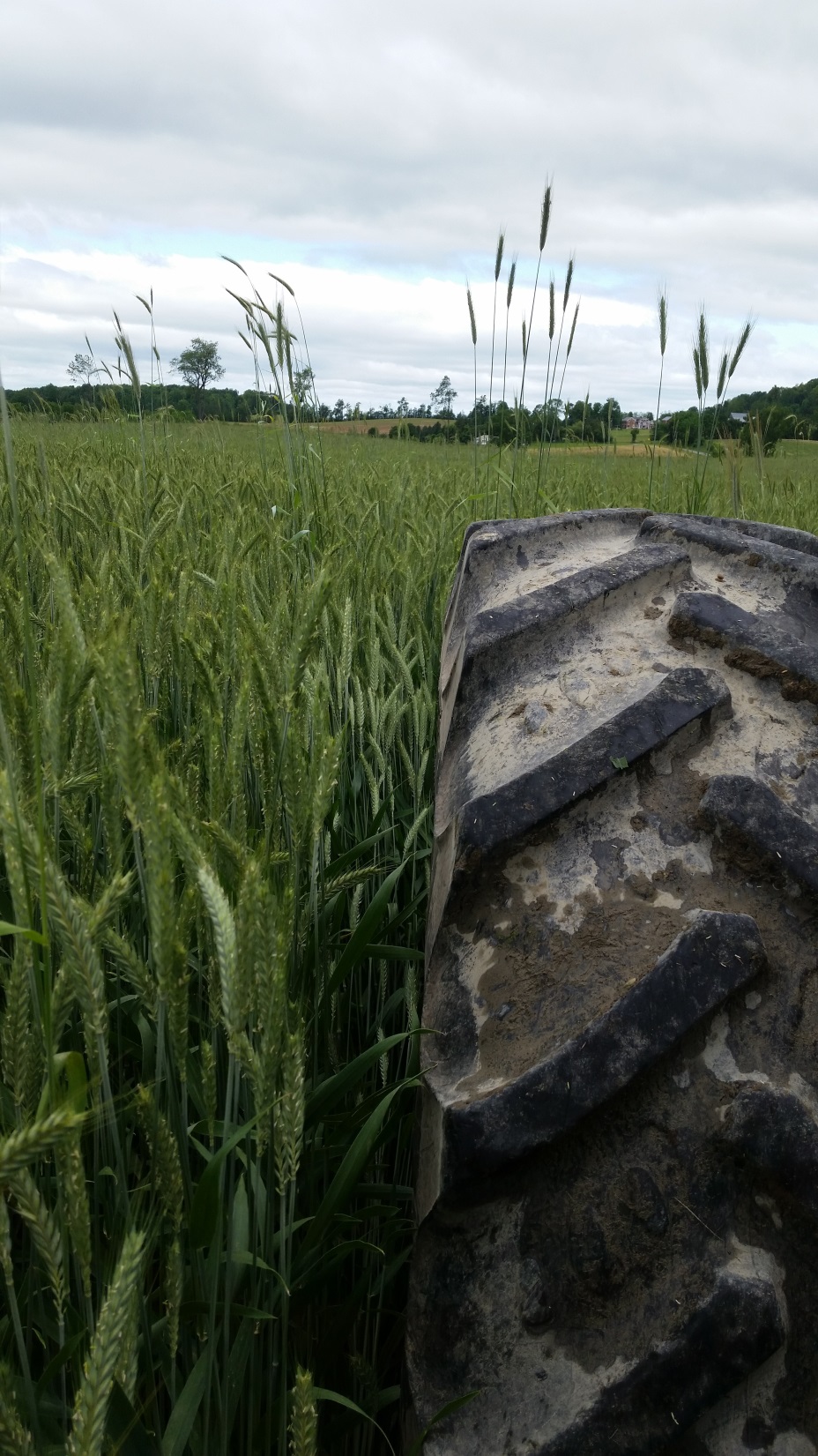 Uh Oh!  Now what??
Uh Oh!! Now What??
Plan ‘B’Panic mode- Spray the rest!!
Option 1
Roll and Plant into green rye
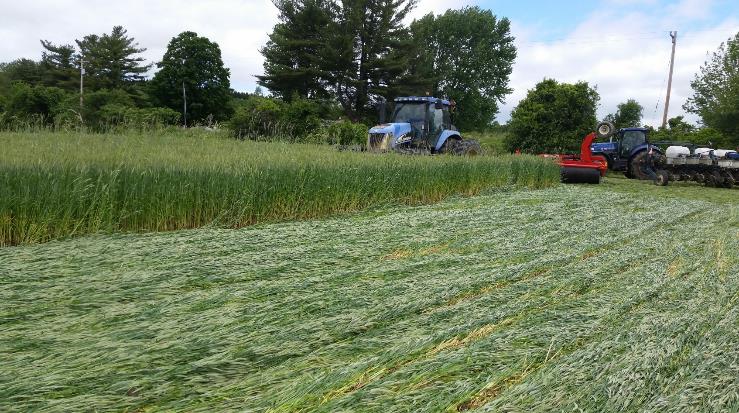 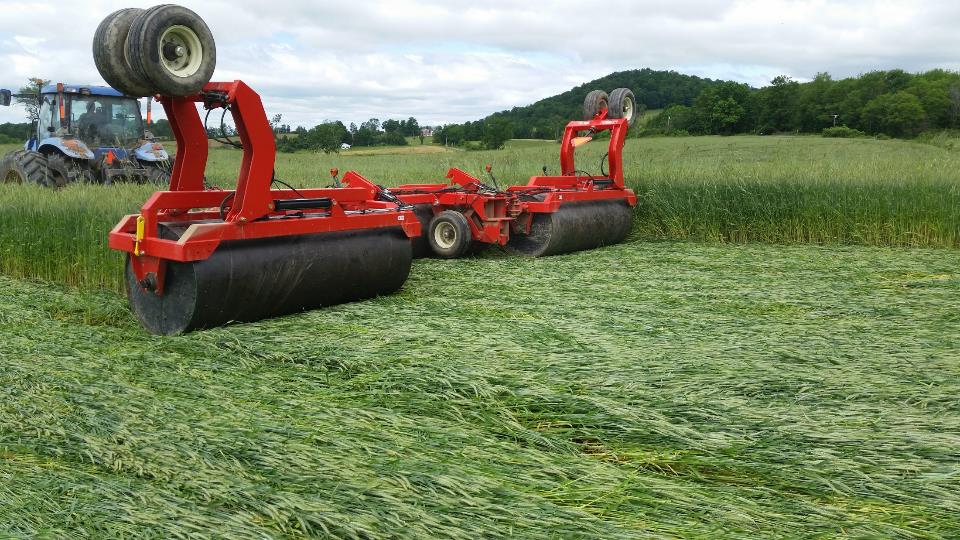 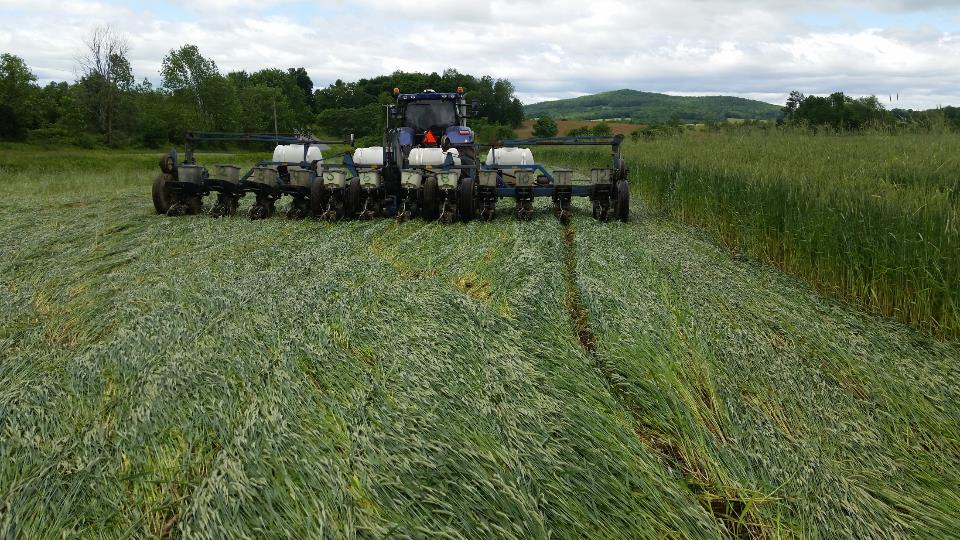 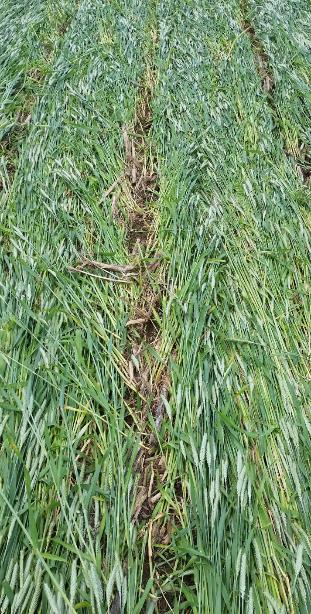 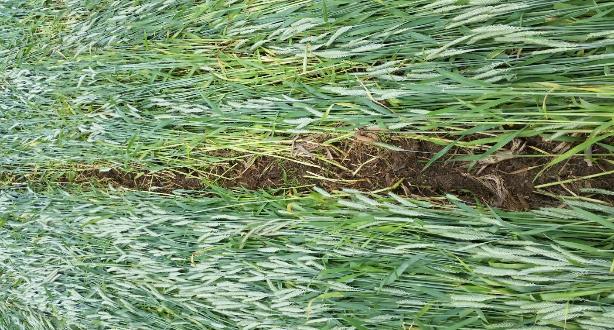 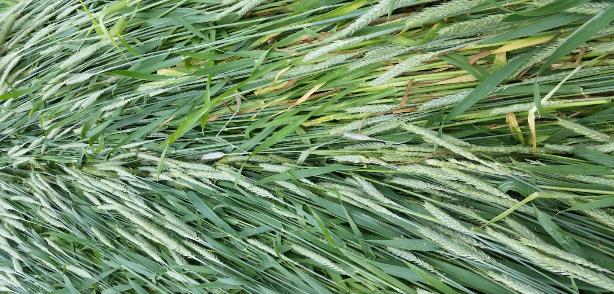 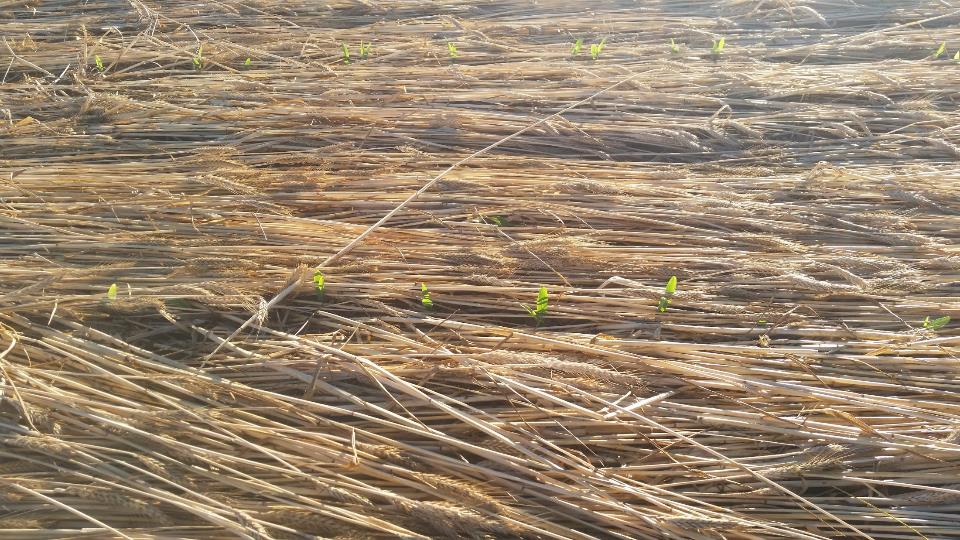 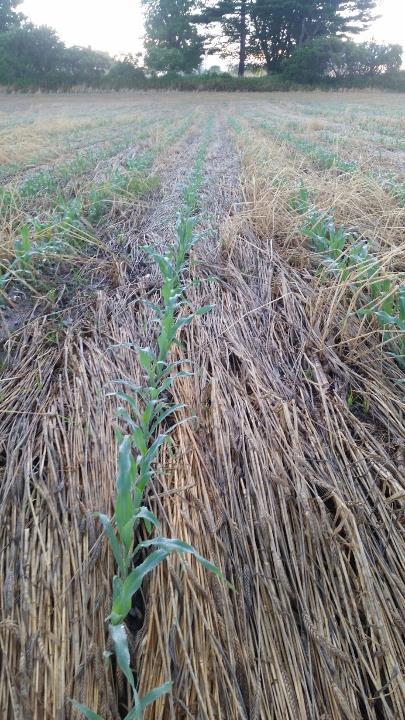 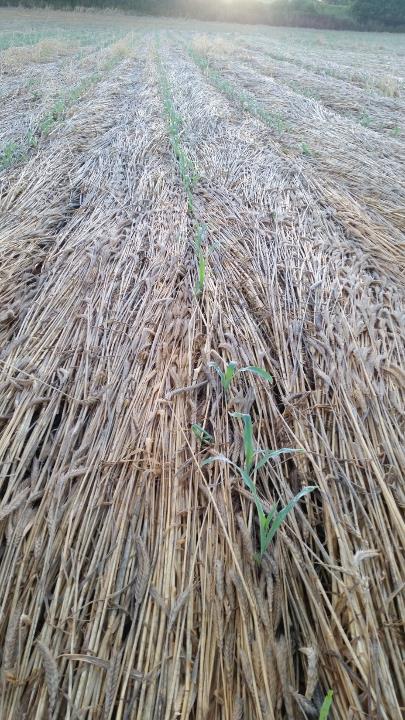 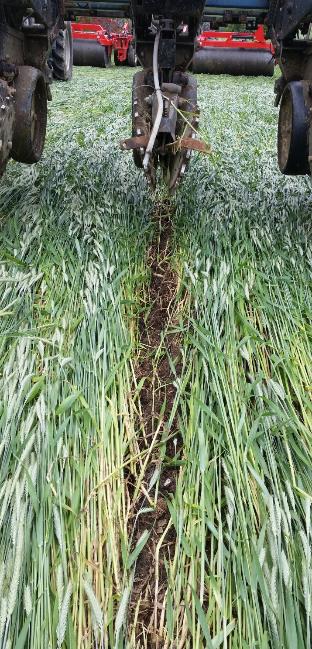 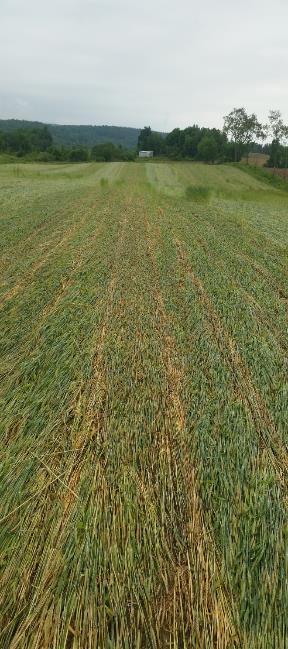 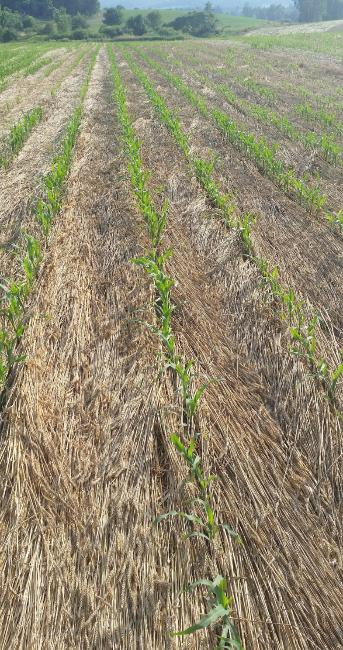 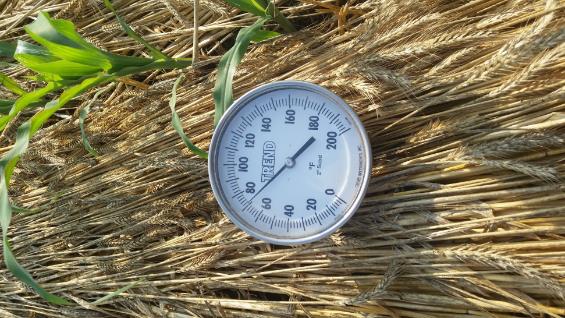 How beneficial were the soil applied herbicides?
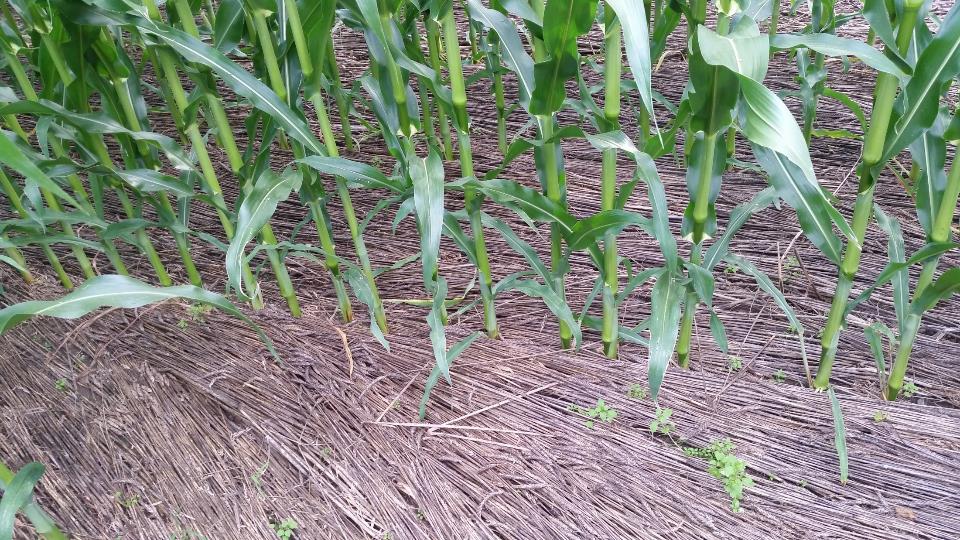 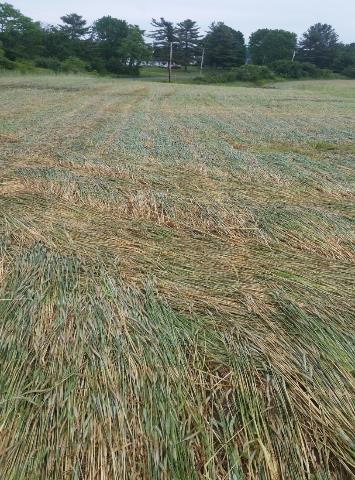 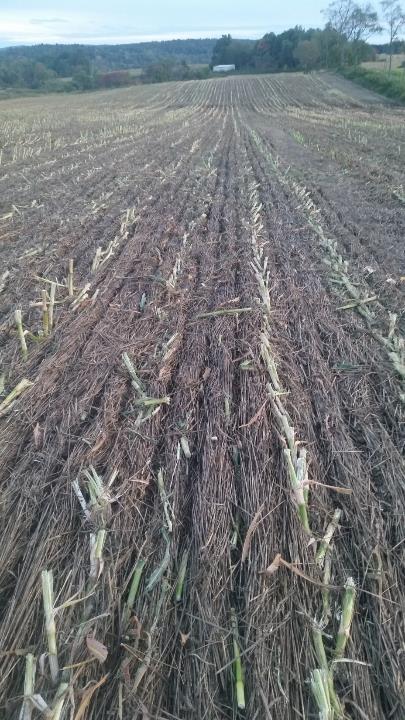 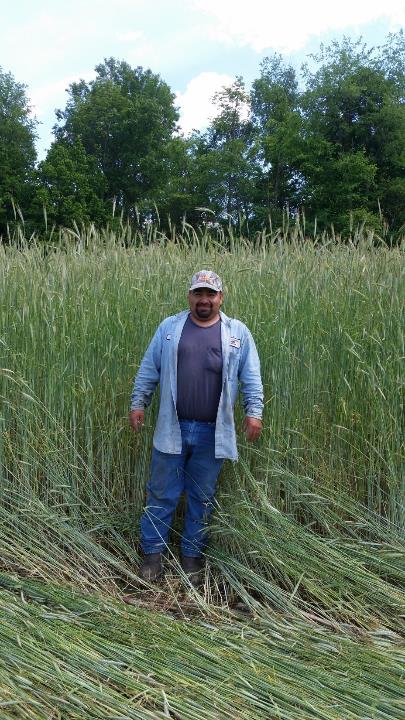 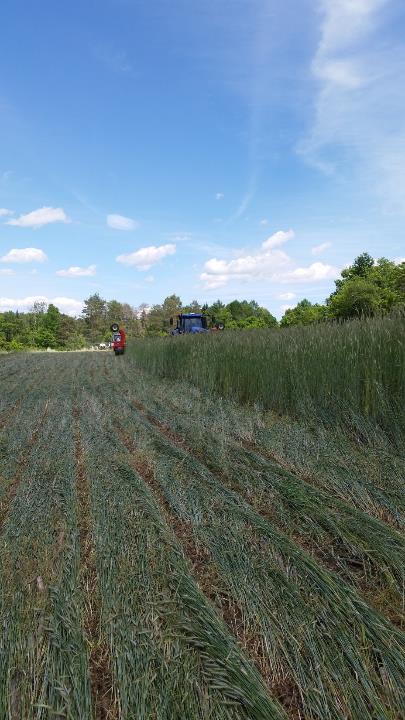 This is cool!!
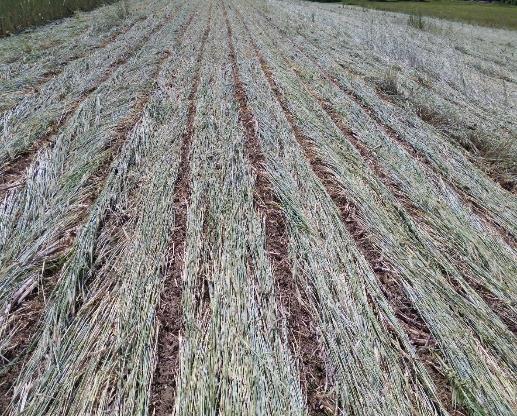 But…. Should have checked planting depth
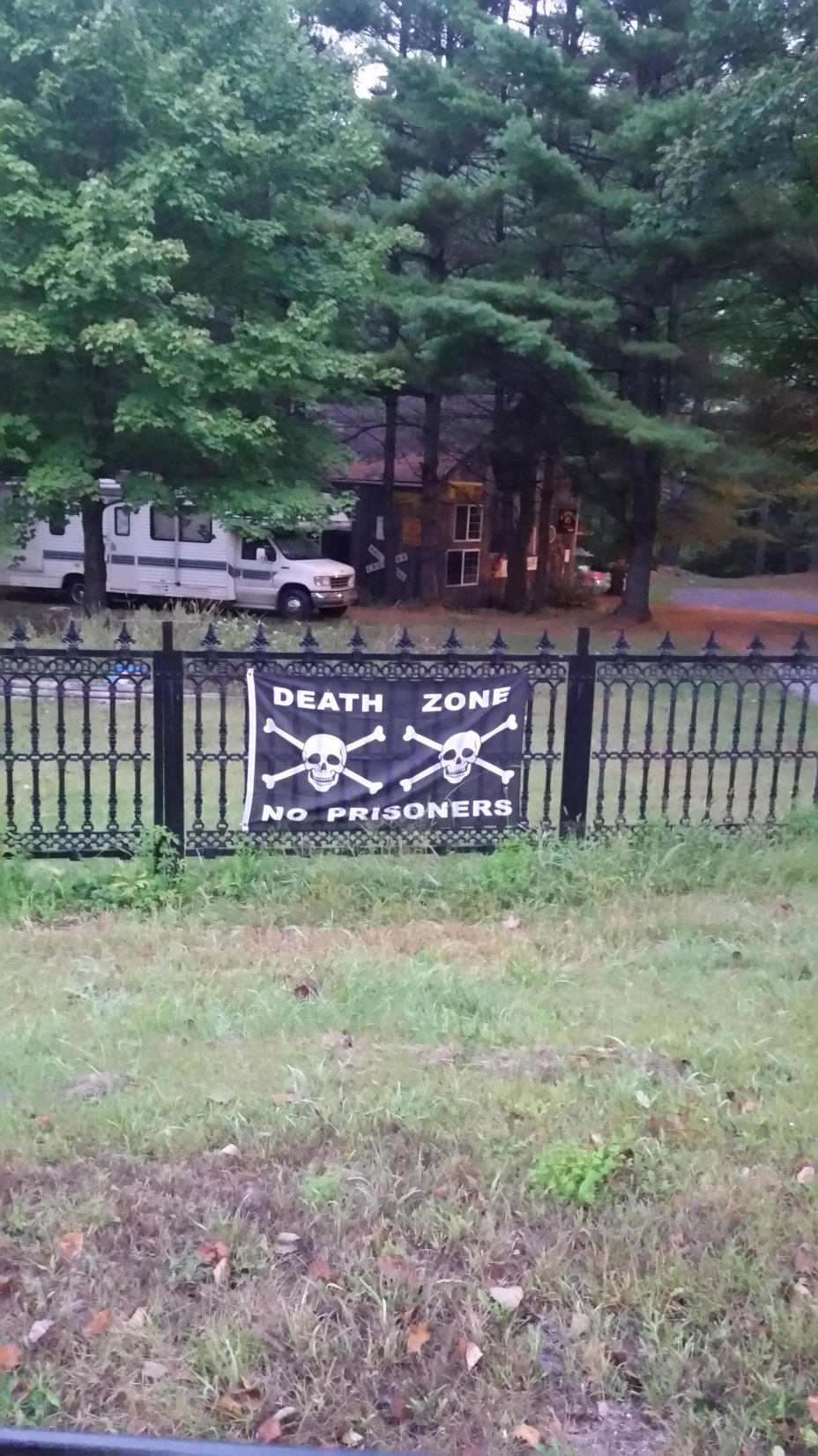 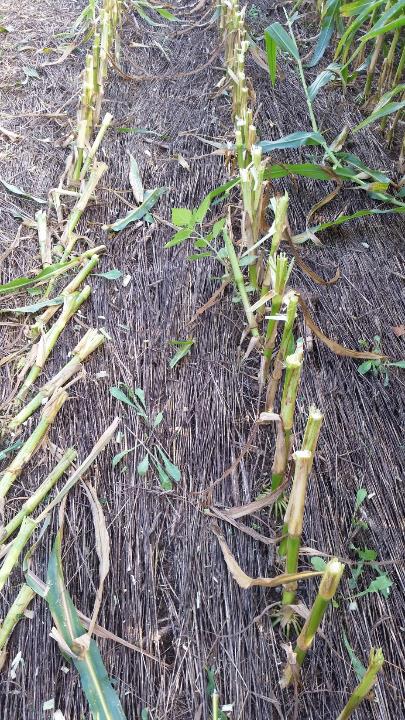 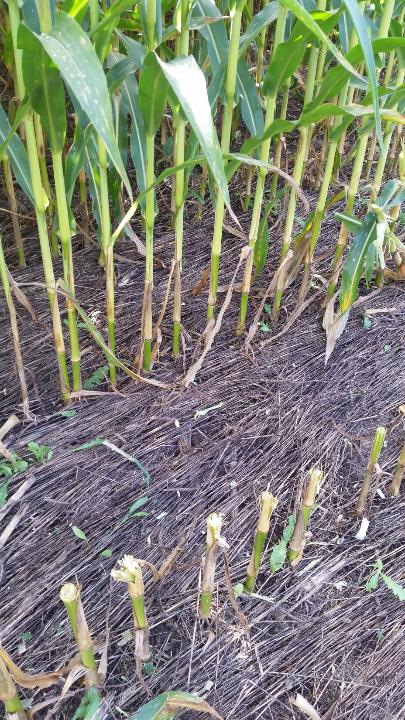 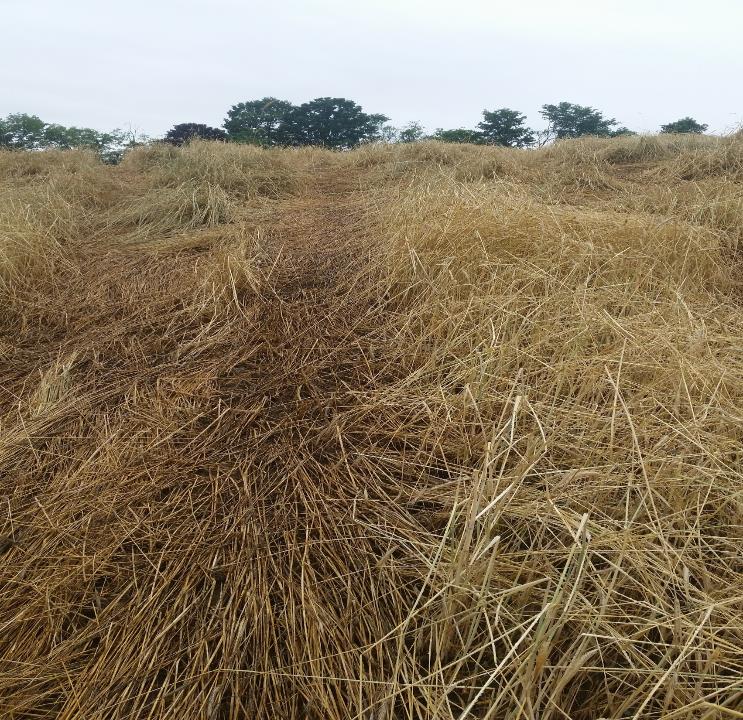 Plan BOption 2Bale straw then seed  down
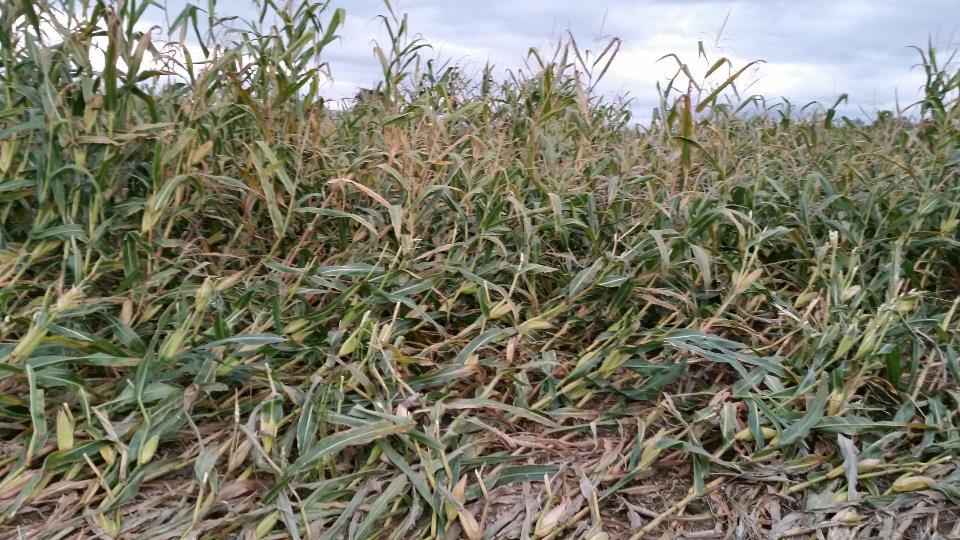 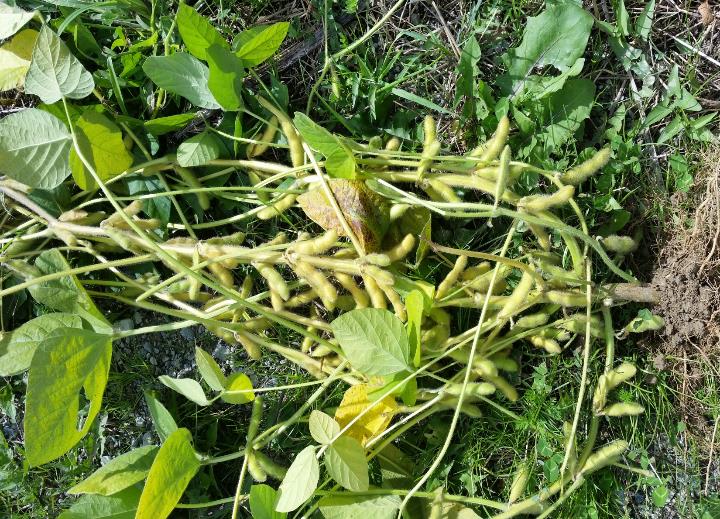 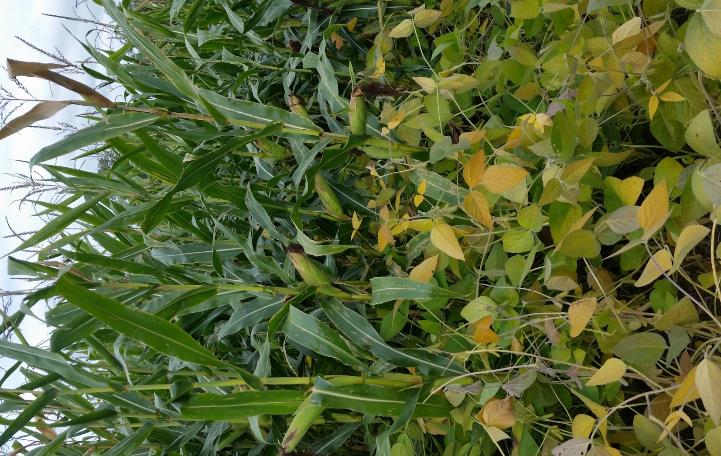 Why not just terminate covers Early?
Do that on the river ground now
Haven’t seen improvements in soil 
Yields are flat
Soil is mellow when planting ‘green’
Noticed differences in planting in to sod
Spray-plant vs plant-spray
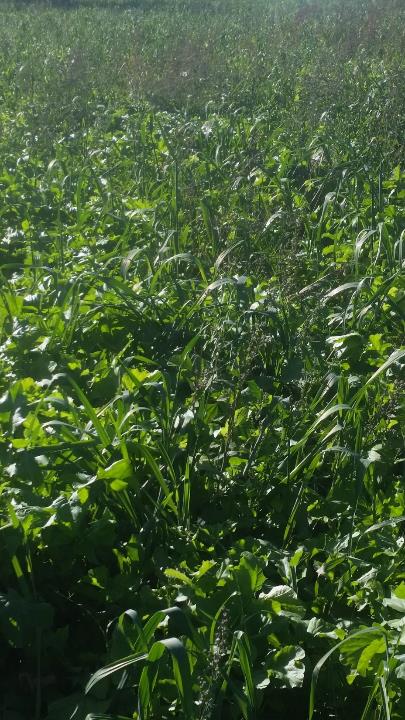 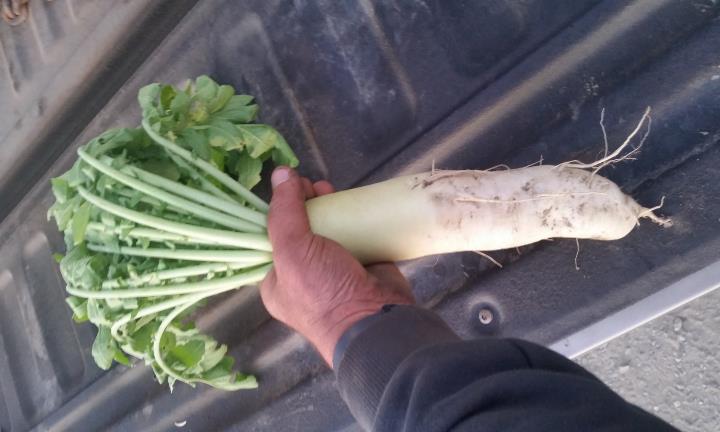 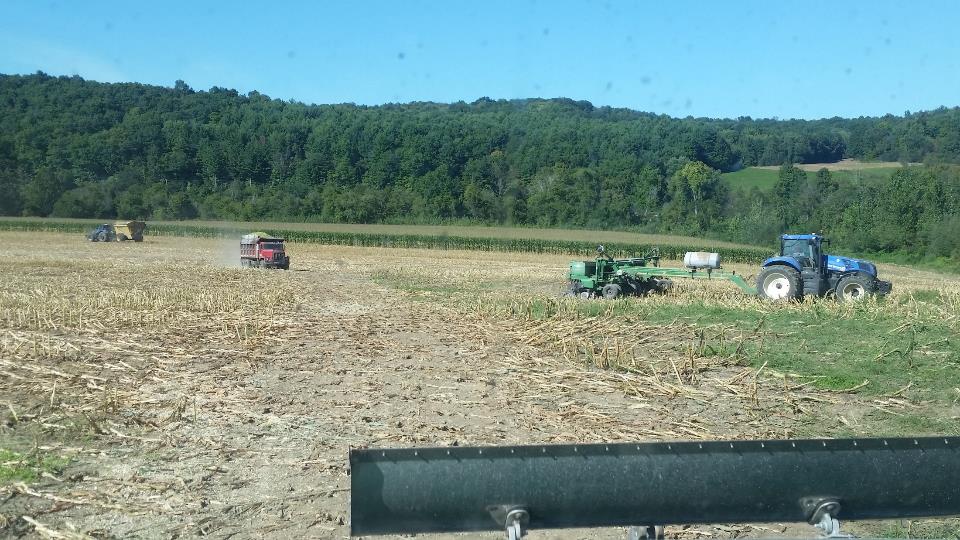 Changes for 2017
Increase No-till acres
Lower seeding rate on cover crops 
Inject manure in sensitive areas
Figure out how to plant ‘medium tall’ rye
Look at narrow rows
Fertilizer placement on planter
Nitrogen 2X2, Starter under seed
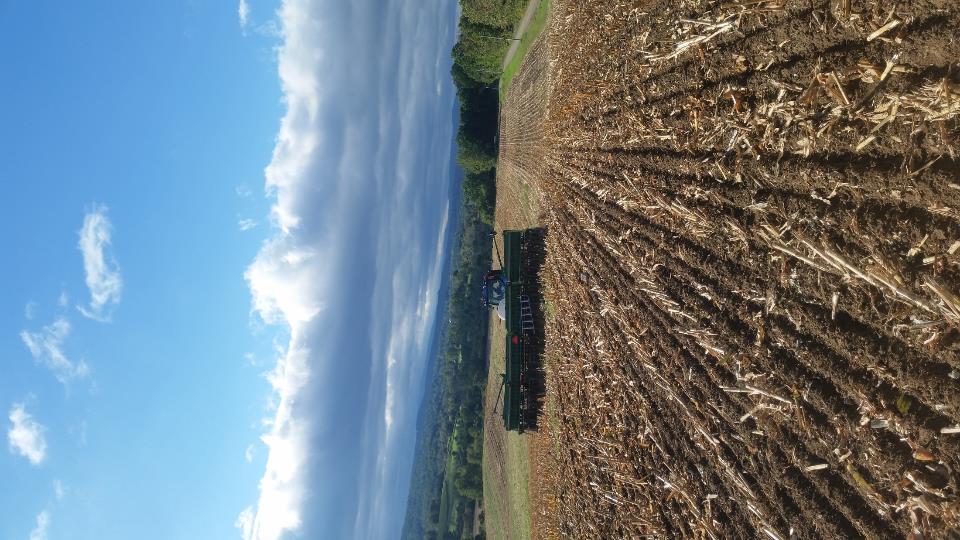 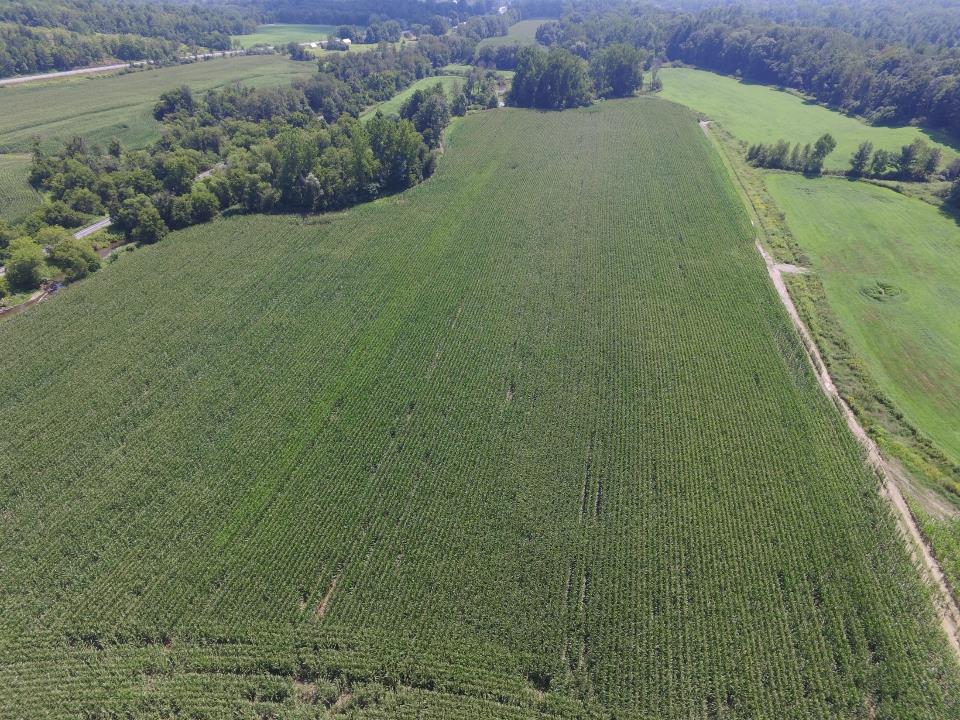 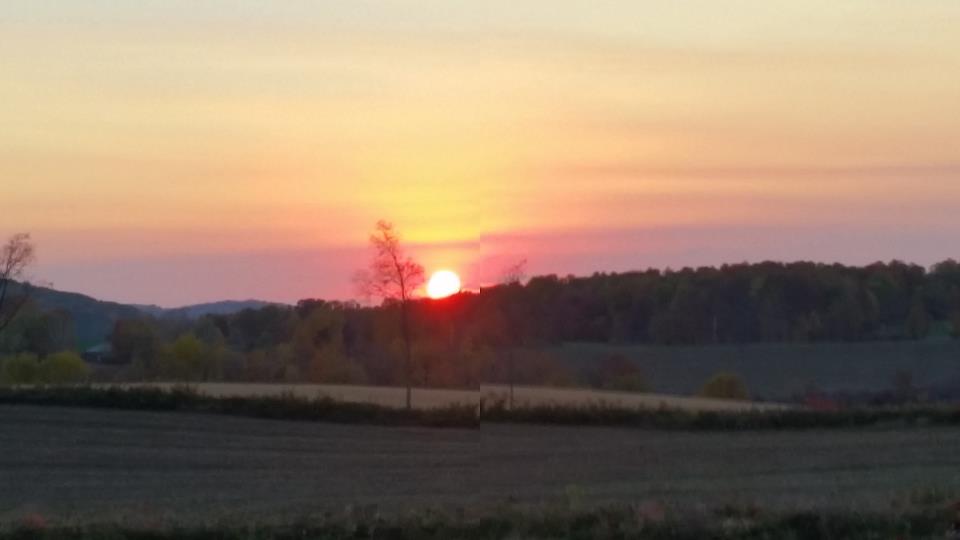 Questions??